Copyright
Text copyright © Zara Shah and Kerry Kurczij, 2024

Zara Shah and Kerry Kurczij have asserted their rights under the Copyright, Designs and Patents Act, 1988, to be identified as Authors of this work.

Extracts from Anita and Me by Meera Syal, Flamingo, 1997, copyright © Meera Syal, 1996. Reprinted by permission of HarperCollins Publishers Ltd; and Curtis Brown Group Ltd on behalf
of Meera Syal.

Unless otherwise specified, bracketed page number references relate to the page numbers of Anita and Me,
2004, Harper Perennial. Full references for other quoted material are provided in the print book if needed.
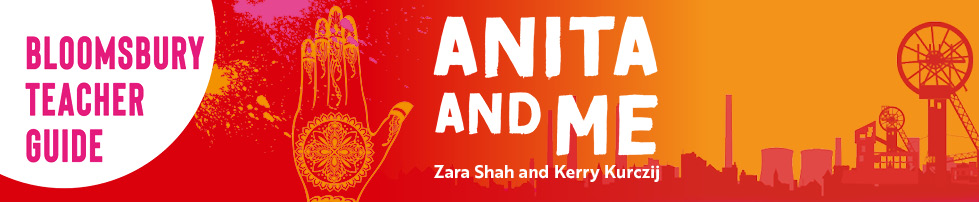 © Zara Shah and Kerry Kurczij 2024
Handle with care
Why do you think such language is used so casually by the character/s in the text?

How might the usage of such offensive and discriminatory language affect a 21st-century reader?

How do you think the process of linguistic reclamation affects the usage of such language today? Linguistic reclamation is when a hurtful label is taken by stigmatised group members, reclaimed and turned into a badge of pride. Why is it only acceptable for members of such groups to reclaim these labels?

To what extent do you think discussions, such as ours, are helpful in challenging the use of racist language?

How do you think we should address these words when we encounter them in the text?
Discussing the use of racially abusive and offensive language
Themes
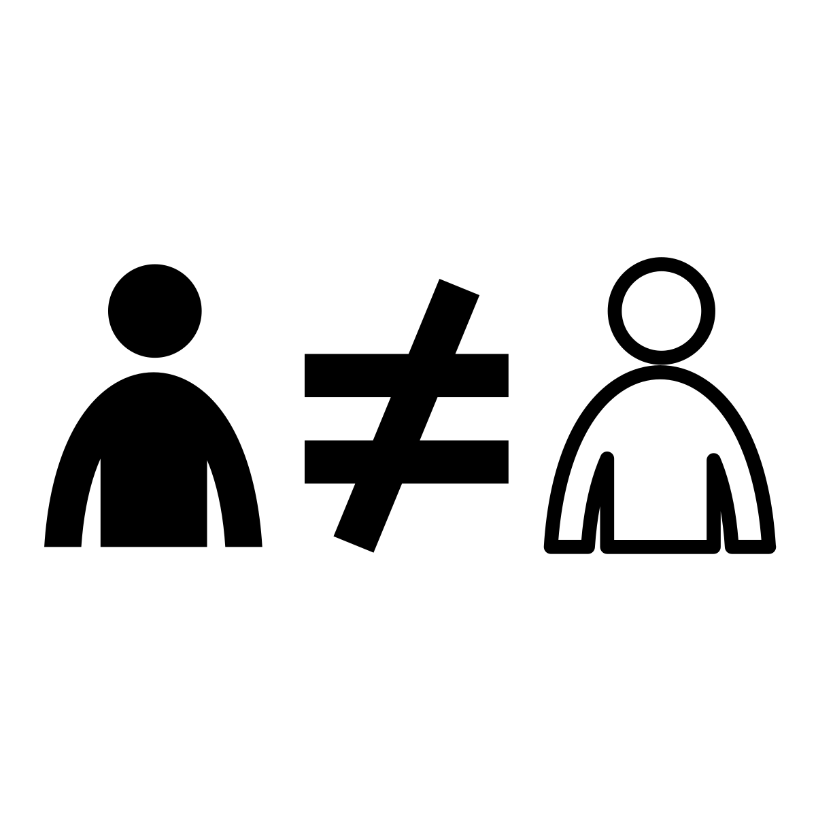 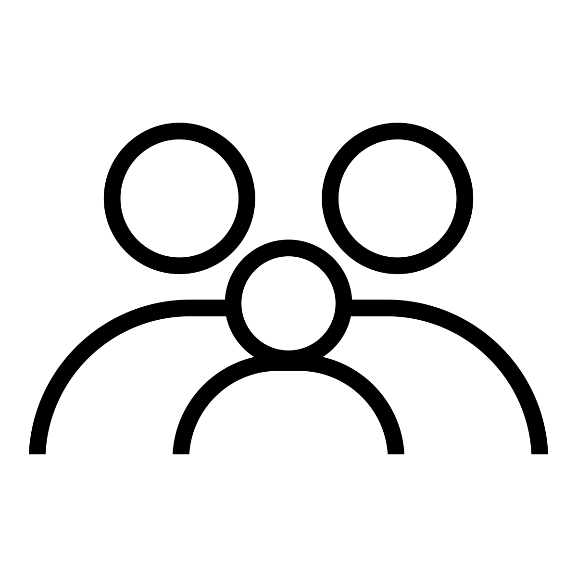 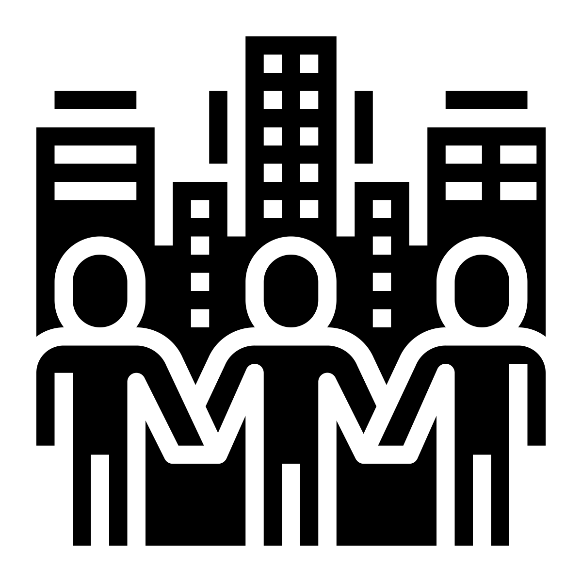 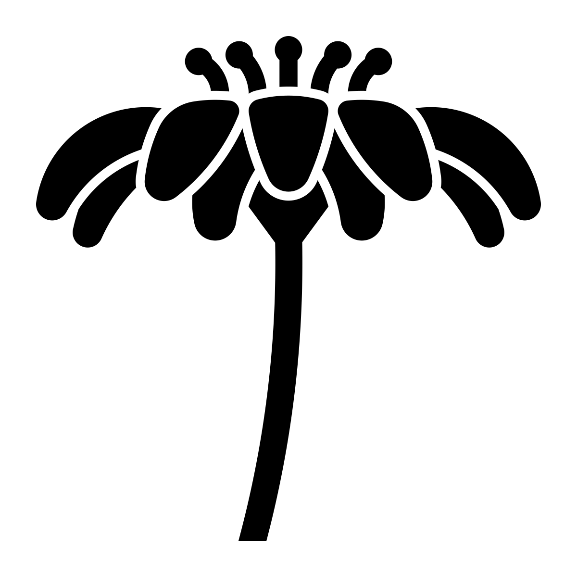 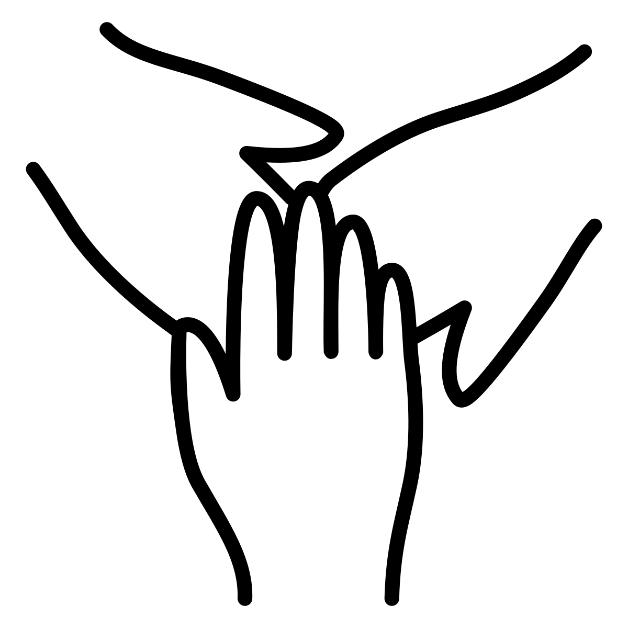 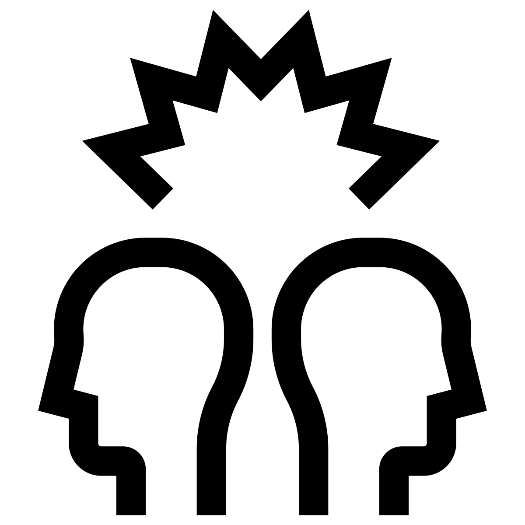 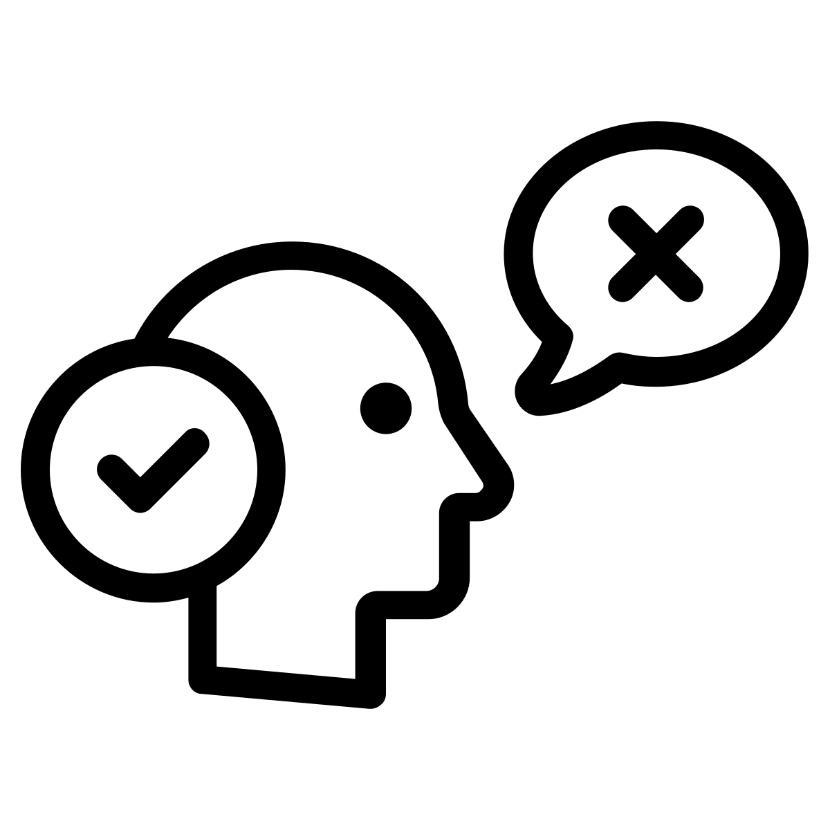 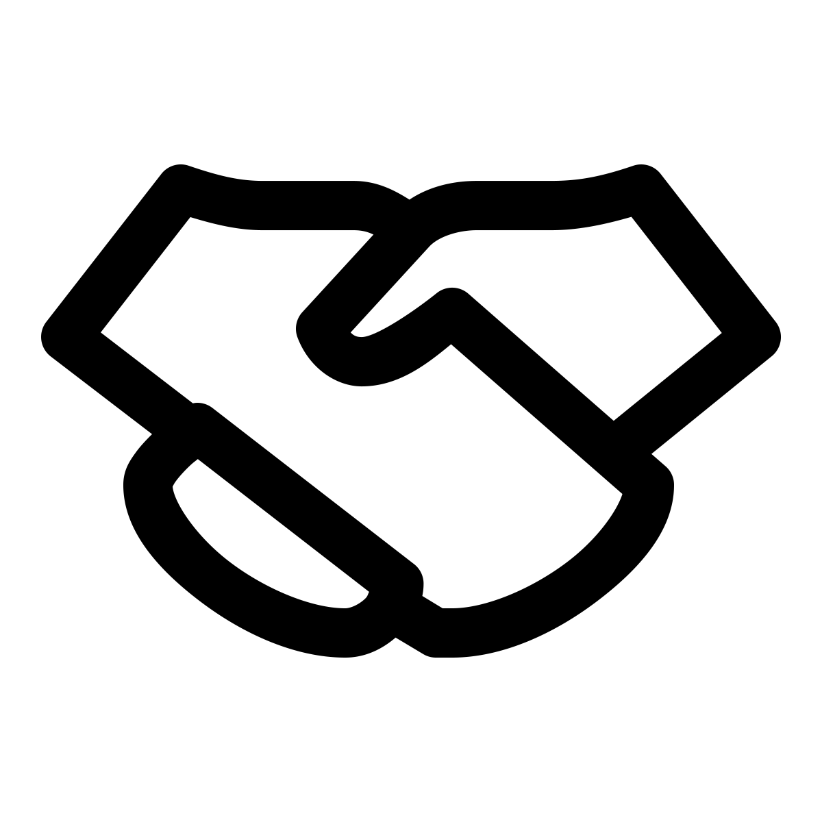 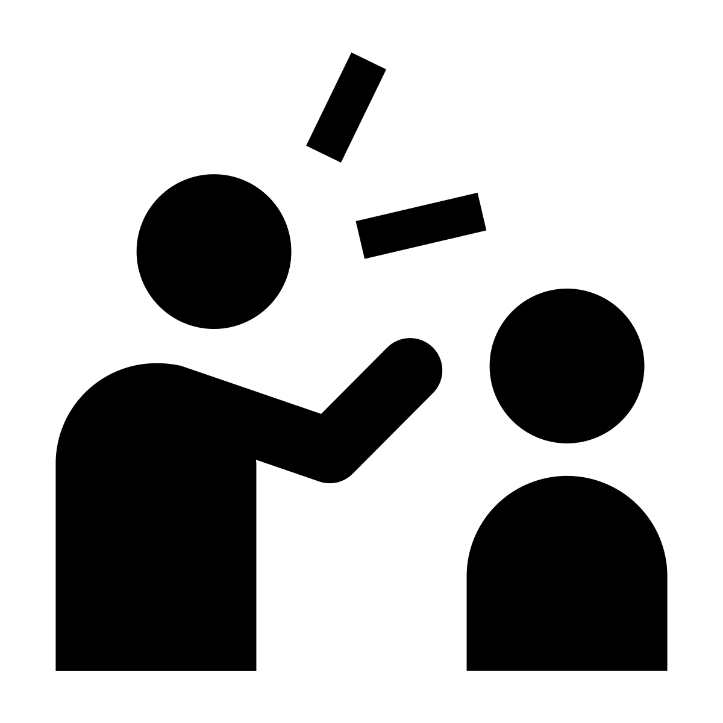 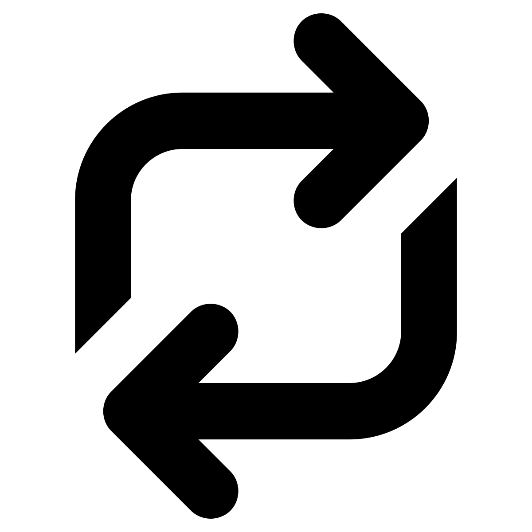 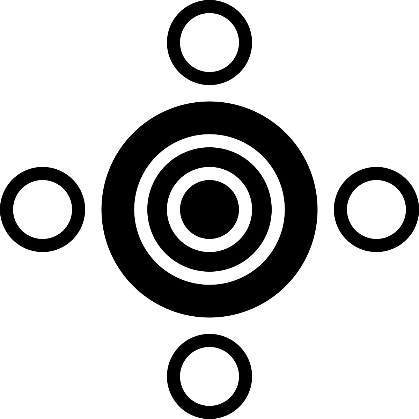 Disciplinary Literacy
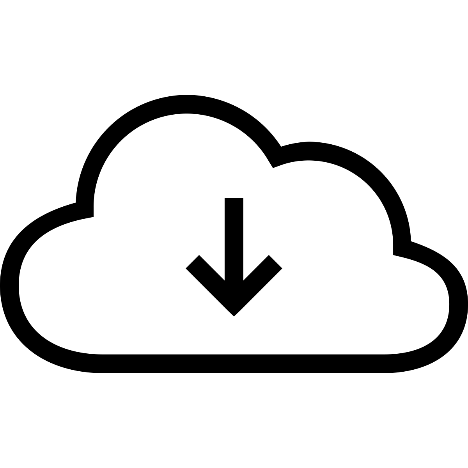 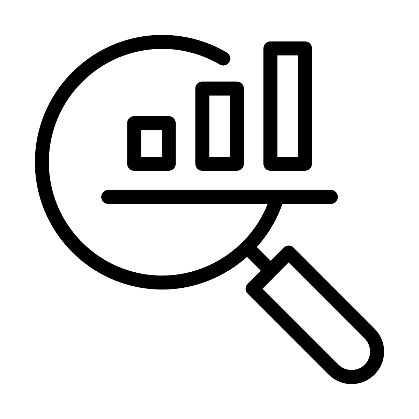 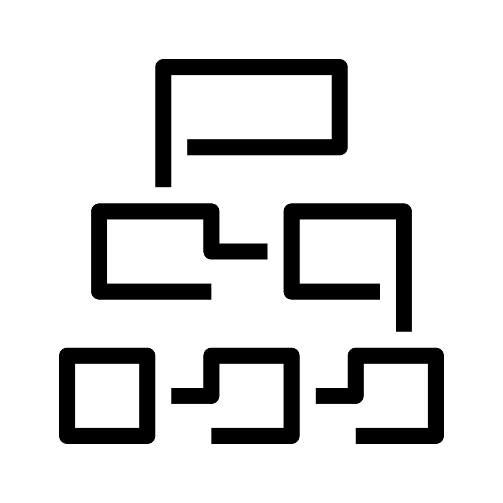 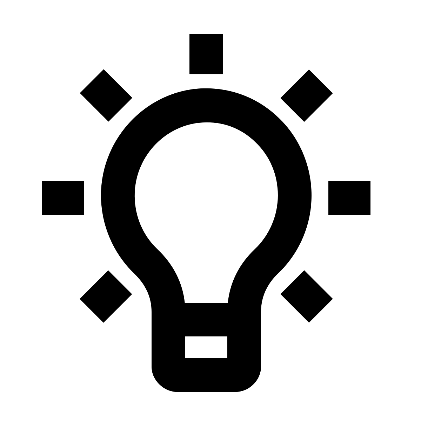 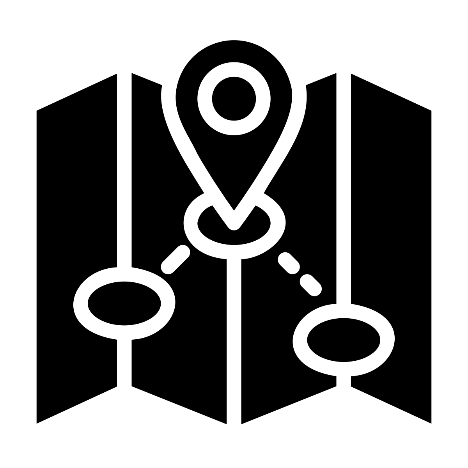 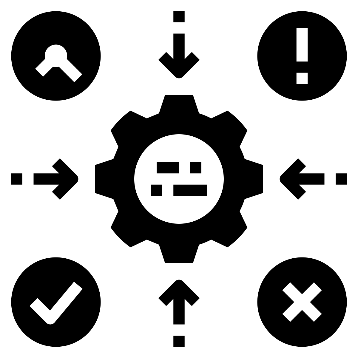 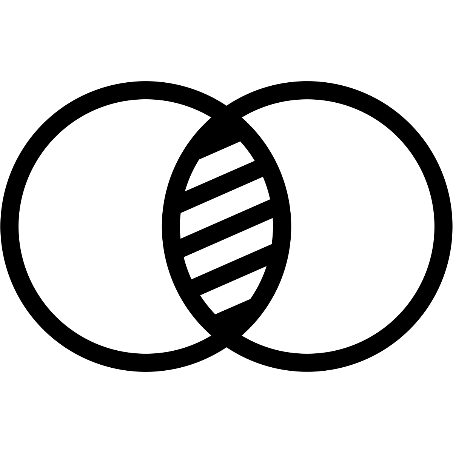 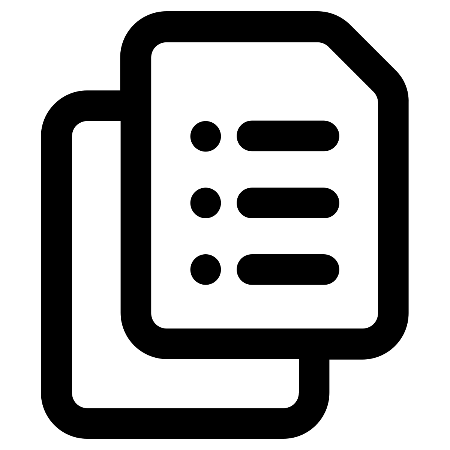 Context Investigation
Key Areas of Focus

Partition of India and Immigration
Industrialisation and Urbanisation
Enoch Powell, Racism and Othering
1960s and 1970s Cultural Context
Challenge: Make links with the text in the centre circle using quotations or making specific references to key events.
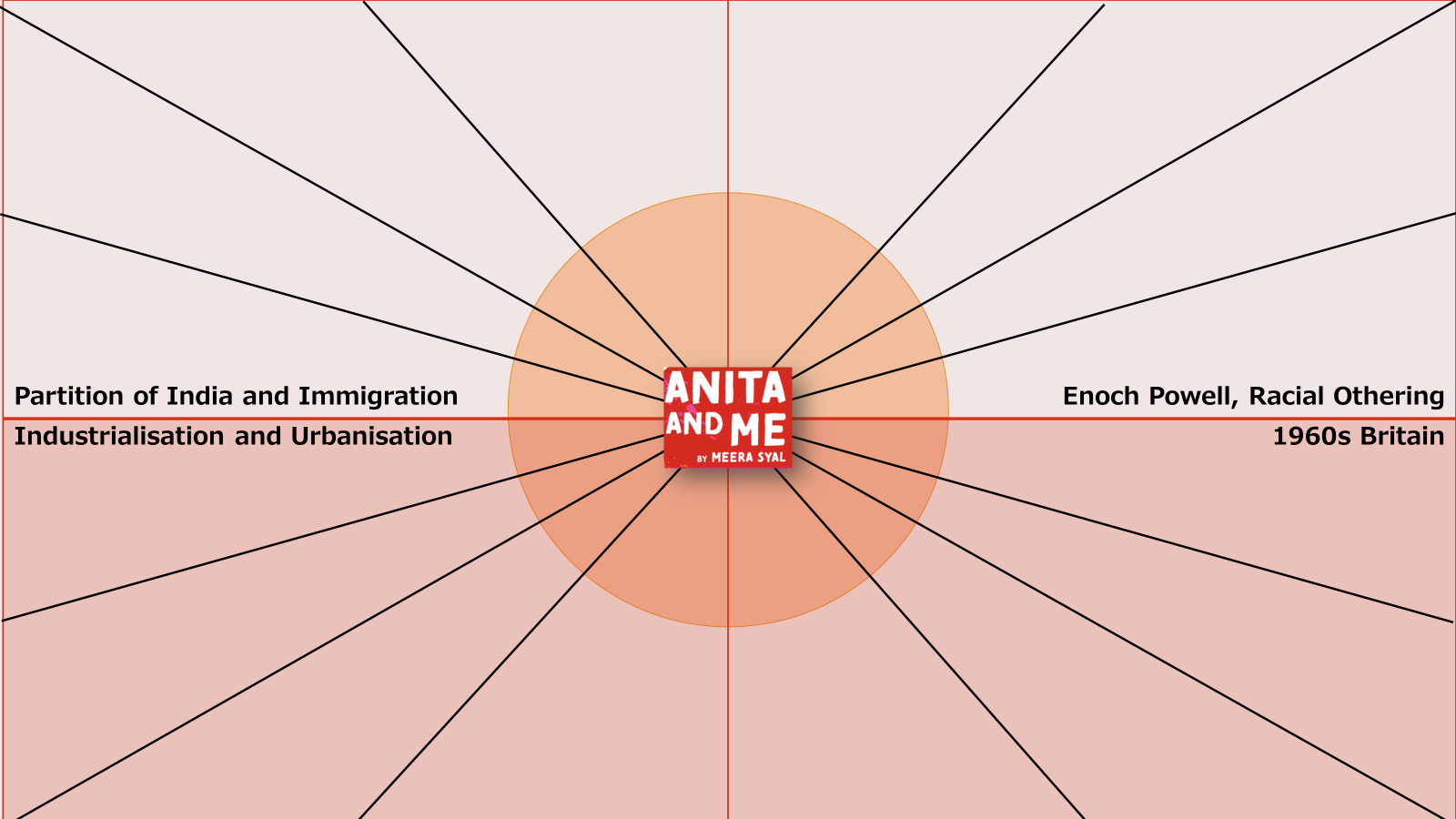 You will work in groups, using the Contextual Timeline, and your own research, to record facts on your given area of focus.
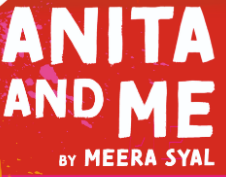 [Speaker Notes: To be enlarged and printed on A3 for learners to conduct their research and include links to the text in the middle circle]
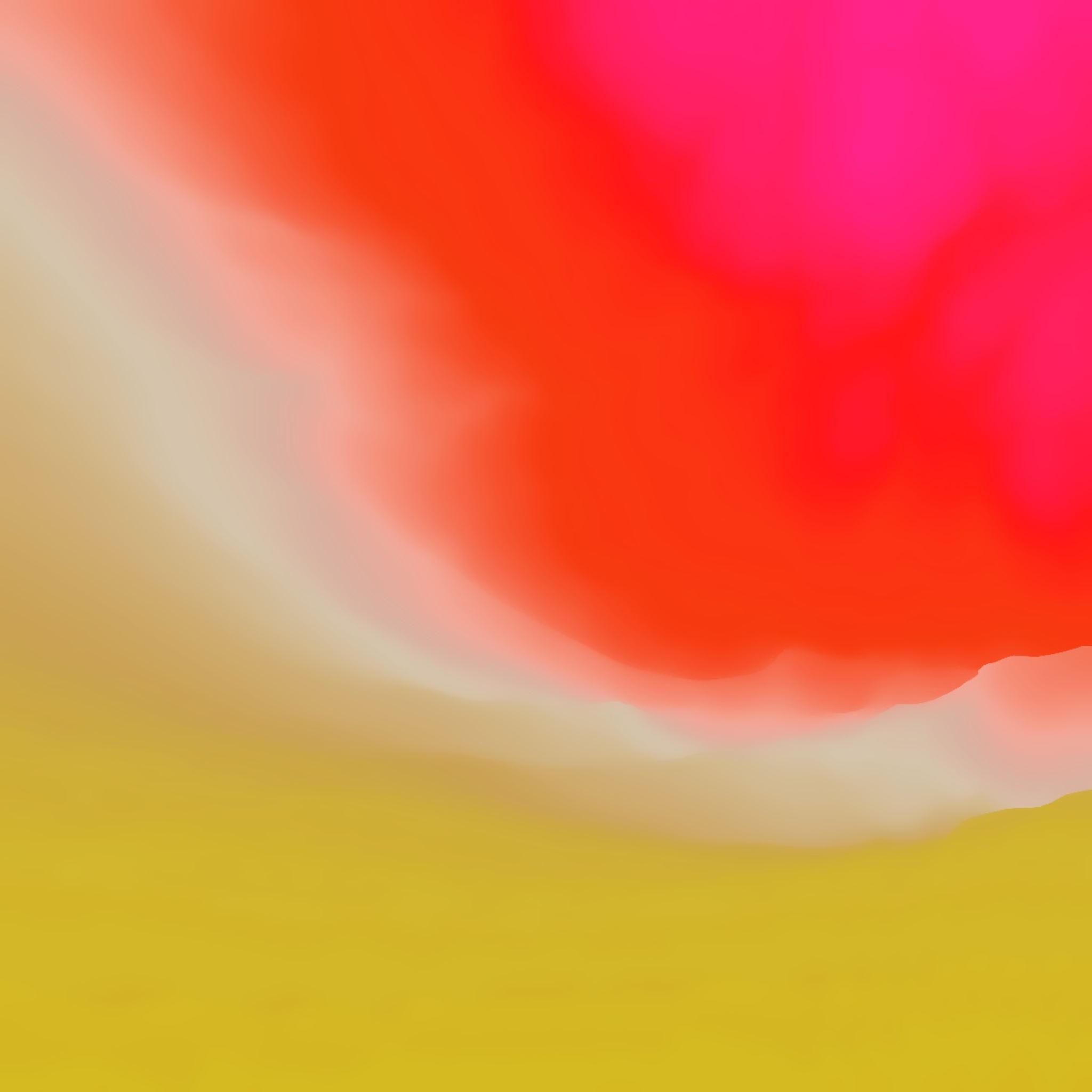 Anita and Me
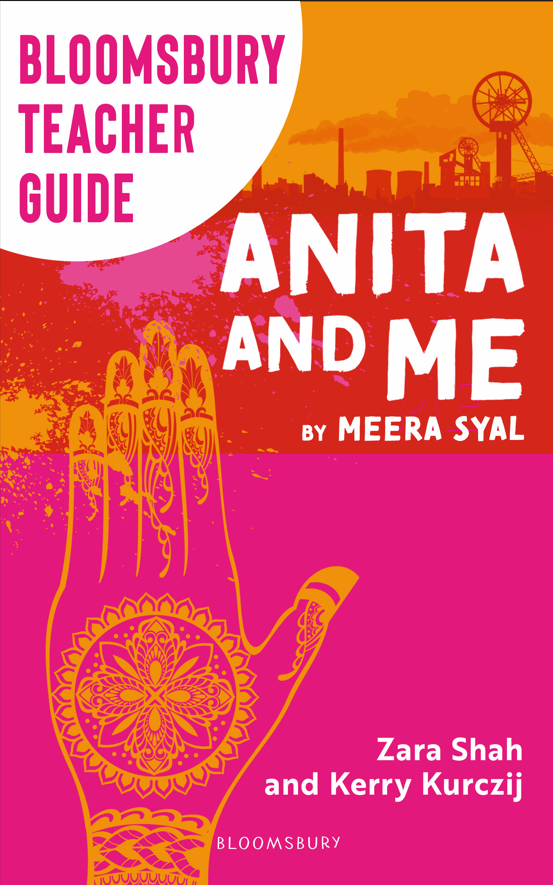 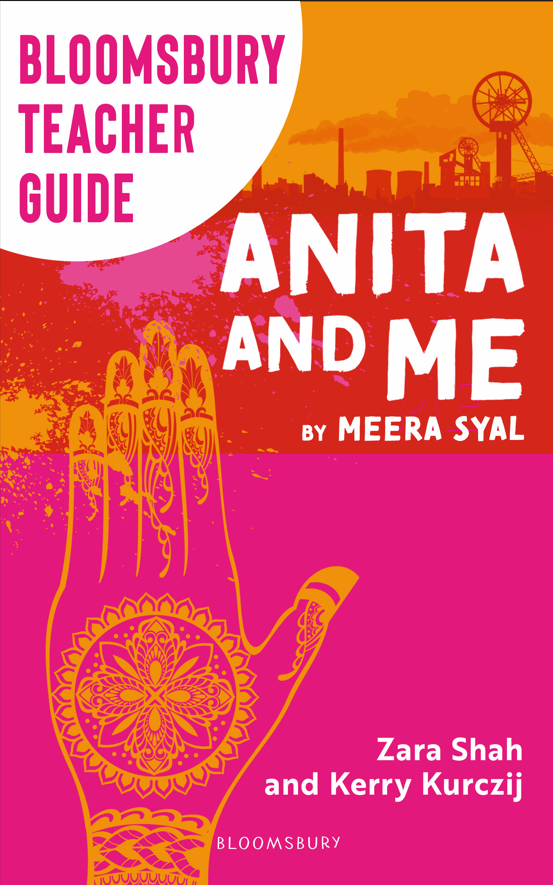 Chapter 1
Big Question
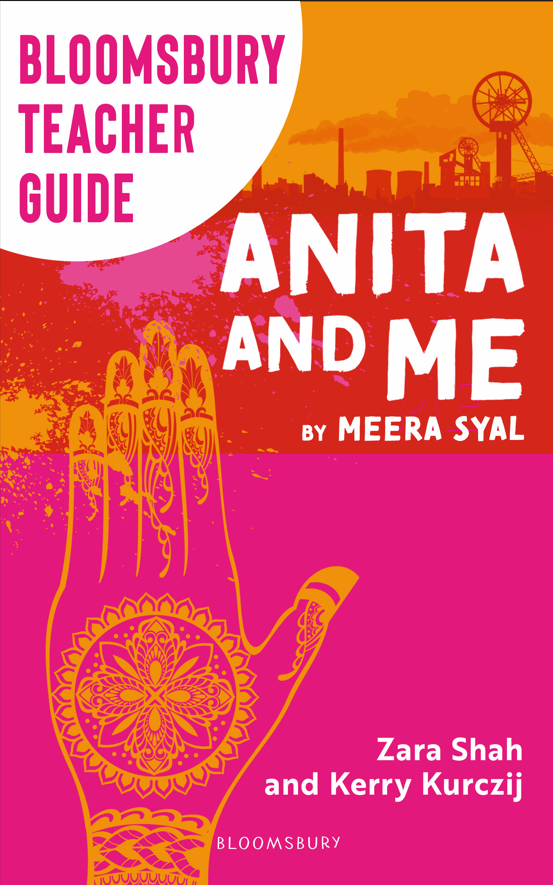 How does this chapter explore the difficulties associated with living morally?
Chapter 1
Significant plot event: Meena is caught lyingKey quotation: ‘a little Indian girl […] caught telling lies’ (p. 15)Key themes:Truth vs liesFamily discipline and guidanceInnocence
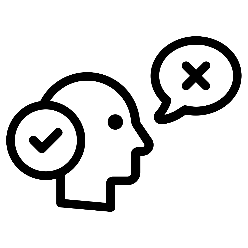 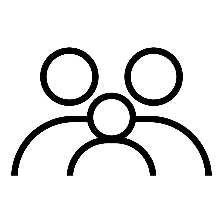 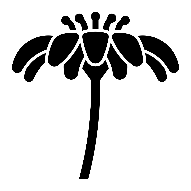 Chapter 1
What happens?

What does the reader learn about where Meena lives from the opening of Chapter 1?
What does the reader learn about ‘the Big House’ in Chapter 1?
What does the reader learn about how Meena feels about her family’s garden in comparison to that of others?
What does Meena remember in her classroom flashback?
Sum up your understanding of the chapter in no more than five sentences.
Social, Cultural and Historical Context
The two main topics to note are immigration to Britain in the second half of the 20th century, particularly partition and colonialism, and the economic and social climate and the divide in 1970s Britain. The following are some useful quotations to consider:

Housing: ‘row of terraced houses’ (p. 11); ‘two-up-two-downs’ (p. 11); ‘posh, po-faced mansions’ (p. 11); ‘the Big House’ (p. 13).
Gender: ‘Working Men’s Club’ (p. 11); ‘the hormonal balance of Tollington was turned upside down’ (p. 19); archaic attitudes to early forms of ‘upskirting’ (p. 22).
Religion: ‘Methodist church’ and ‘Sunday school’ (p.11).
Economic change: ‘only one working farm now’ (p. 11); ‘the old pithead of the mine’ (p. 13); ‘industrial chimneys’ (p. 11); ‘new families started moving in’ (p. 14).
Social change: corporal punishment; casual racism; ‘piccaninny’ (p. 20); ‘so many darkies’ (p. 22).
Add to your notes on context.
Extension: What is Syal’s message through these contextual links?
Vocabulary
Match the definition with the word on the left
Direct Instruction Point
TURNING A QUOTATION INTO A SUMMARY:

‘I realised, sadly, that whoever lived in the Big House would not break their solitude to save a little Indian girl who had been caught telling lies...’ (p.15)
Academic Writing Point
This chapter focuses on the idea of lies.

Generate a list of synonyms for lies so that you can vary your expression when writing. 

Discussion point: Why wouldn’t ‘fibs’ or ‘porky-pies’ be appropriate in the context of academic writing?
Character Development
Anita​
​
This character represents a strong potential antagonist and threat for Anita from the outset.​
​
To what extent do you agree?
Character Development
Mr Topsy/Turvey

This character symbolises the casual racism endemic in Britain at the time the story is set.

To what extent do you agree?
​
Structure
Why has Syal chosen to begin and end with this focus on Meena’s lie?
What are your predictions about key character and plot developments within this chapter?
Extract Analysis
‘Some of the local women would gather around the van, shaking their heads at the sod-off grandeur of the delivery, muttering at the parade of wines, preserves, spices, monogrammed biscuits and extra soft toilet roll…
…all lived together, worked together and played together, and bounced off the village boundaries like a ball bearing against the sides of a pinball machine.’ (p. 15–19)
Topic Sentence Scaffolds


Syal presents the Tollington women as:
a powerful collective
envious of those with wealth
brazen in their intrusion into the lives of others
confident and disinclined to listen
purposeful, busy and full of energy
concerned with their looks
How does Syal use language to develop a vivid presentation of the women of Tollington in the following extracts from Chapter 1?
Example Response
How does Syal use language to develop a vivid presentation of the women of Tollington in the following extracts from Chapter 1?
Syal presents the Tollington women as a powerful collective: they have a ‘communal tone of voice’ suggesting a shared way of speaking which unites them, as does their shared way of dressing with their ‘belted macs and bright lipsticks’ easily identifying them as members of a group. They are presented as gaining a shared confidence from this group mentality as they are not afraid to challenge when something displeases them, with verbs such as ‘shaking their heads’ and ‘muttering’ showing their public disapproval of the expensive deliveries to Big House, for example.  They do not shy away from coarser language themselves in their own speech: ‘sod-off grandeur’, for example, mirrors their own way of speaking and could perhaps be a sign of their relative power using speech often reserved for more masculine figures traditionally.
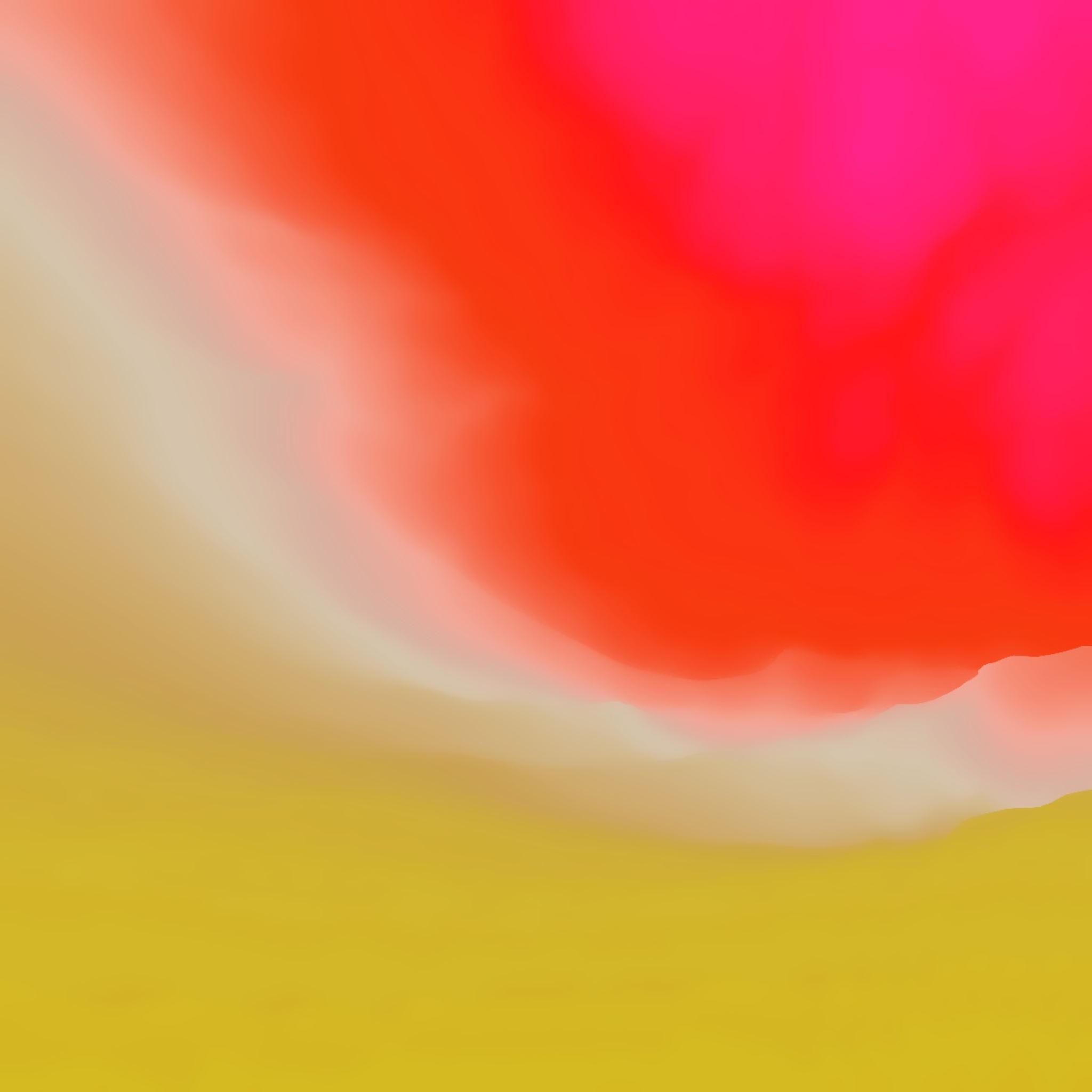 Anita and Me
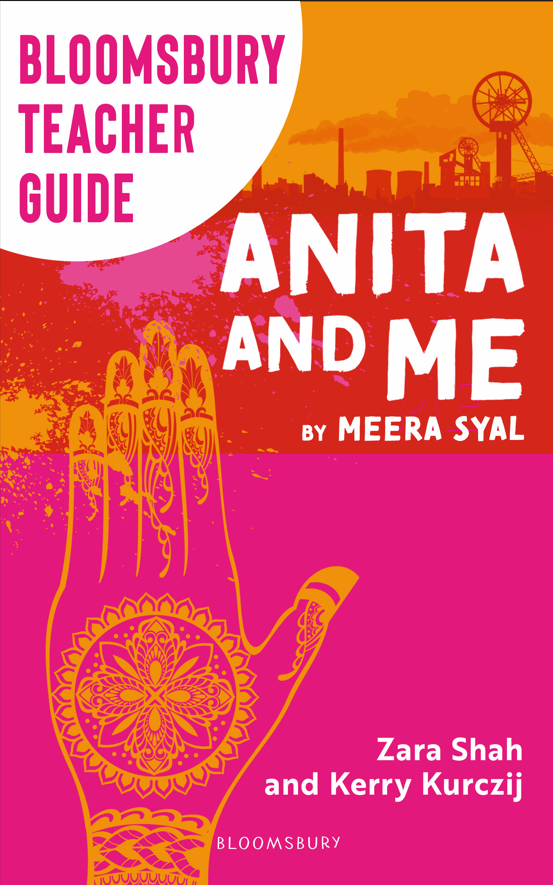 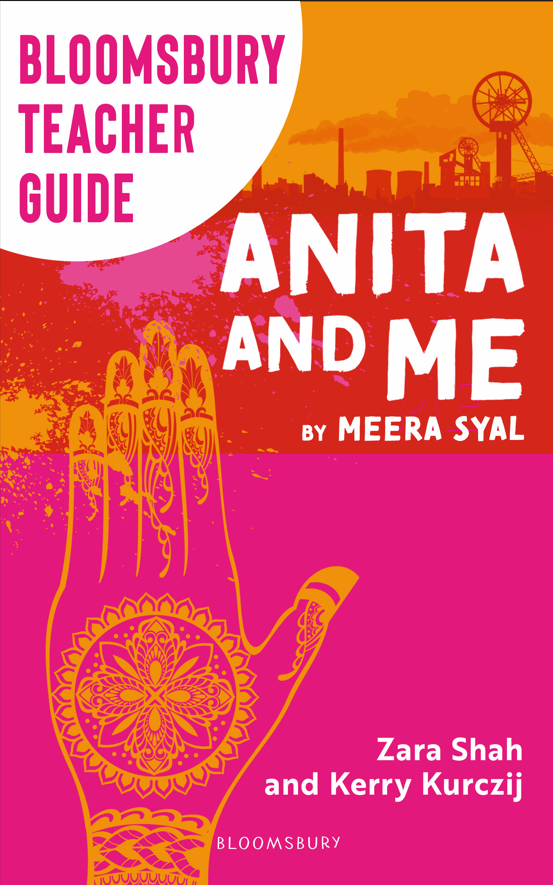 Chapter 2
Big Question
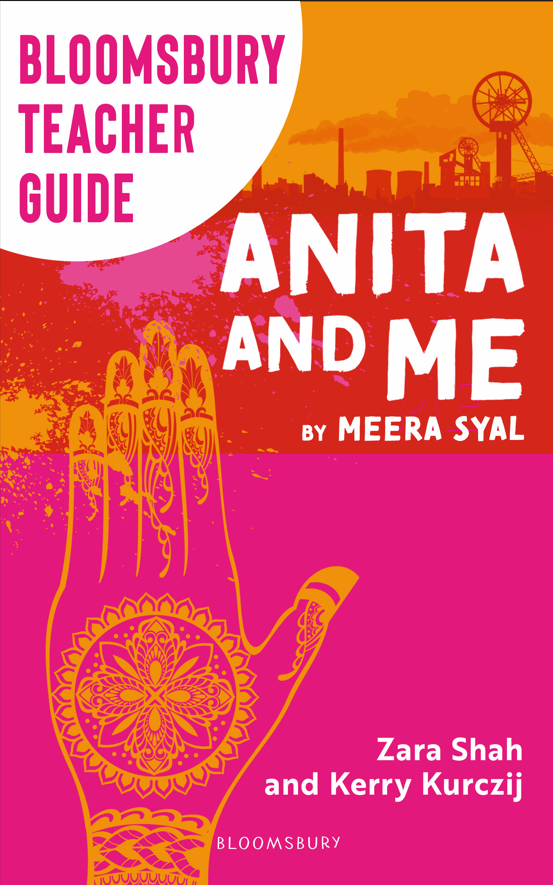 How does this chapter explore the dichotomy of identities?
Chapter 2
Significant plot event:Meena reflects on stories from her pastKey quotation: ‘This meeting of two worlds, the collision of the epic with the banal.’ (p. 36)Key themes:Cultural identityRacismFamily discipline and guidance
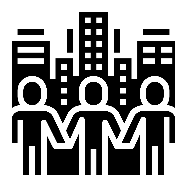 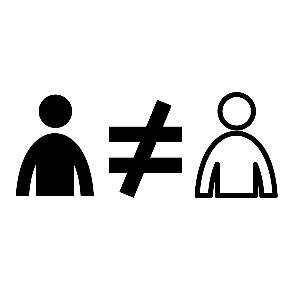 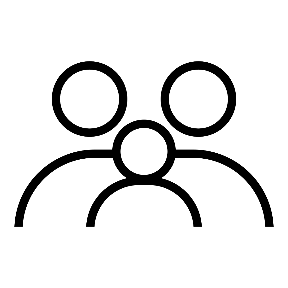 Chapter 2
What happens?
What pressures does Syal allude to in this chapter about maintaining facades?
What does the reader learn about Meena’s papa’s and mama’s past, before they moved to Britain?
What does the reader learn about the ‘Aunties’ in this chapter?
What does the reader learn about Meena’s mama’s and Aunties’ perception of the ‘English’?
Sum up your understanding of the chapter in no more than five sentences.
Social, Cultural and Historical Context
For Chapter 2, it is necessary to have an understanding of the partition of India. Please refer to your contextual timeline.


It is no surprise that Meena’s parents keep returning to this defining moment of their history, and it becomes a motif throughout the novel. 


Historian Ayesha Jalal writes, ‘a defining moment that is neither beginning nor end, partition continues to influence how the peoples and states of postcolonial South Asia envisage their past, present and future.’
Add to your notes on context.
Extension: What is Syal’s message through these contextual links?
Vocabulary
Match the definition with the word on the left
Direct Instruction Point
Exploring the dichotomy between social and personal identity. 

What are the five pillars of identity?

What are the three stages of social identity?
social categorization
social identification
social comparison. 

Extension: What are the effects of social conditioning?
Academic Writing Point
Social/personal identity dichotomy: ‘monster beneath the mother’ (p. 28).
Past/present identity dichotomy: ‘eighteen inch waists’ and ‘demure demeanours’ (p. 32) vs ‘milked goats’; ‘seen someone stabbed to death’; ‘jealous of this past that excluded me’ (p. 36).
Cultural identity dichotomy: ‘I hadn’t completed my homework because of some obscure religious festival about fire eating’ (p. 28); ‘garden frippery was an English thing’ (p. 33); ‘pulled sugar-cane from the earth as a mid-morning snack’ (p. 36); ‘perfectly natural to meet a total stranger and within ten minutes, find him a meal, a home’ (p. 31); ‘I never think of you as, you know, foreign’ (p. 29).
The five pillars of identity: body, social environment, job, material stability and values; ‘glamorous in saris’ (p. 25); ‘English without an accent’ (p. 25); ‘Don’t be so silly! […] We were introduced by an uncle. It was all done through the proper channels’ (p. 32).
Three stages of social identity theory: social categorization, social identification and social comparison; ‘like two rare species’ (p. 26).

Discussion point: Why don’t Meena and her mother identify with other Indian women?
How does this chapter explore the dichotomies of identity?
Character Development
Meena

Key quotations:

‘I hadn’t completed my homework because of an obscure religious festival about fire eating’ (p. 28)
‘I rarely rebelled openly against this communal policing, firstly because it somehow made me feel safe and wanted ’ (p. 31)
‘The sun was hot now and I felt sick with all the sugar I had consumed; every sweet had tasted only of one thing, Guilt’ (p. 34)
‘But gradually I got bored and then jealous of this past that excluded me’ (p. 36).
Whilst Meena chooses to maintain the impression of rebellion and defiance, her moral compass wins eventually. To what extent do you agree?
[Speaker Notes: Choose 1-2 and add ‘To what extent do you agree’]
Character Development
Mama

Key quotations:

‘for her, looking glamorous in saris and formal Indian suits was part of the English people’s education’ (p. 25)
‘the epitome of grace, dignity and unthreatening charm’ (p. 28)
‘treated her with deferential respect, as if in the company of minor royalty’ (p. 28)
Came from a ‘small Punjabi village’ where she ‘milked goats, stroked peacocks, pulled sugar-cane from the earth as a mid-morning snack’, won a race to become ‘All Delhi College Champion’ (p. 34– 5)
‘seen someone stabbed to death’ (p. 36)
‘and this memory seemed to upset her greatly’ (p. 36).
The duality of Meena’s mama’s identity is evident throughout this chapter. To what extent do you agree?
[Speaker Notes: Choose 1-2 and add ‘To what extent do you agree’]
Structure
Why has Syal chosen to begin and end with this focus on Meena’s ‘near-death’ experience?
What is the metaphorical significance of being asphyxiated? 
What are your predictions about key character and plot developments within this chapter?
Extract Analysis
‘the admiration of the villagers was always tempered with a deferential respect […] You’re so lovely. You know, I never think of you as, you know, foreign. You’re just like one of us.’ My mother would smile and graciously accept this as a compliment.’ (p. 28–9)
Topic Sentence Scaffolds

Syal presents implicit bias in this exchange as:
· yet another way that Meena’s mother is viewed as an outsider
· a regular occurrence experienced by ethnic minorities
· the result of frustration and ignorance
· a reinforcement of the power imbalance between communities
· a reinforcement of the expectation of conformity
· reflective of the views held by most of the villagers in Tollington
· reflective of how anyone was capable of harbouring racist ideas
· yet another act of discrimination and othering.
How does Syal use language to reveal implicit bias and prejudice here?
Example Response
How does Syal use language to reveal implicit bias and prejudice here?
Example response, unpacking quotations and language therein to support points: 
Syal presents the idea that even when the villagers express love and acceptance for Meena’s mother, they still view and measure her as an outsider. The complimentary adjective ‘lovely’ is immediately juxtaposed with the elaboration that she doesn’t classify as ‘foreign’. The connotations of ‘foreign’ here reveal the underlying prejudice and imply a lack of acceptance of anyone who might behave ‘foreign’. Moreover, the fact that this exchange takes place after Meena’s mother offers a lift further reinforces how even basic acts of humanity and kindness are measured to prove belonging (‘like one of us’), and are disassociated with being ‘foreign’. This assumption that kindness and humanity are exclusively British values further reinforces this racial prejudice. It is not only patronising but also reveals a perceived power imbalance, in this case on moral grounds. The casual nature of this exchange is perhaps yet another reminder from Syal of how ignorant comments such as this one would have been a regular occurrence experienced by ethnic minorities, particularly in the 1970s. Moreover, the repetition of ‘you know’ also generates a self-conscious tone, reiterating that there is certainly an awareness here that what is about to be said is implicit in its bias, and therefore discriminatory.
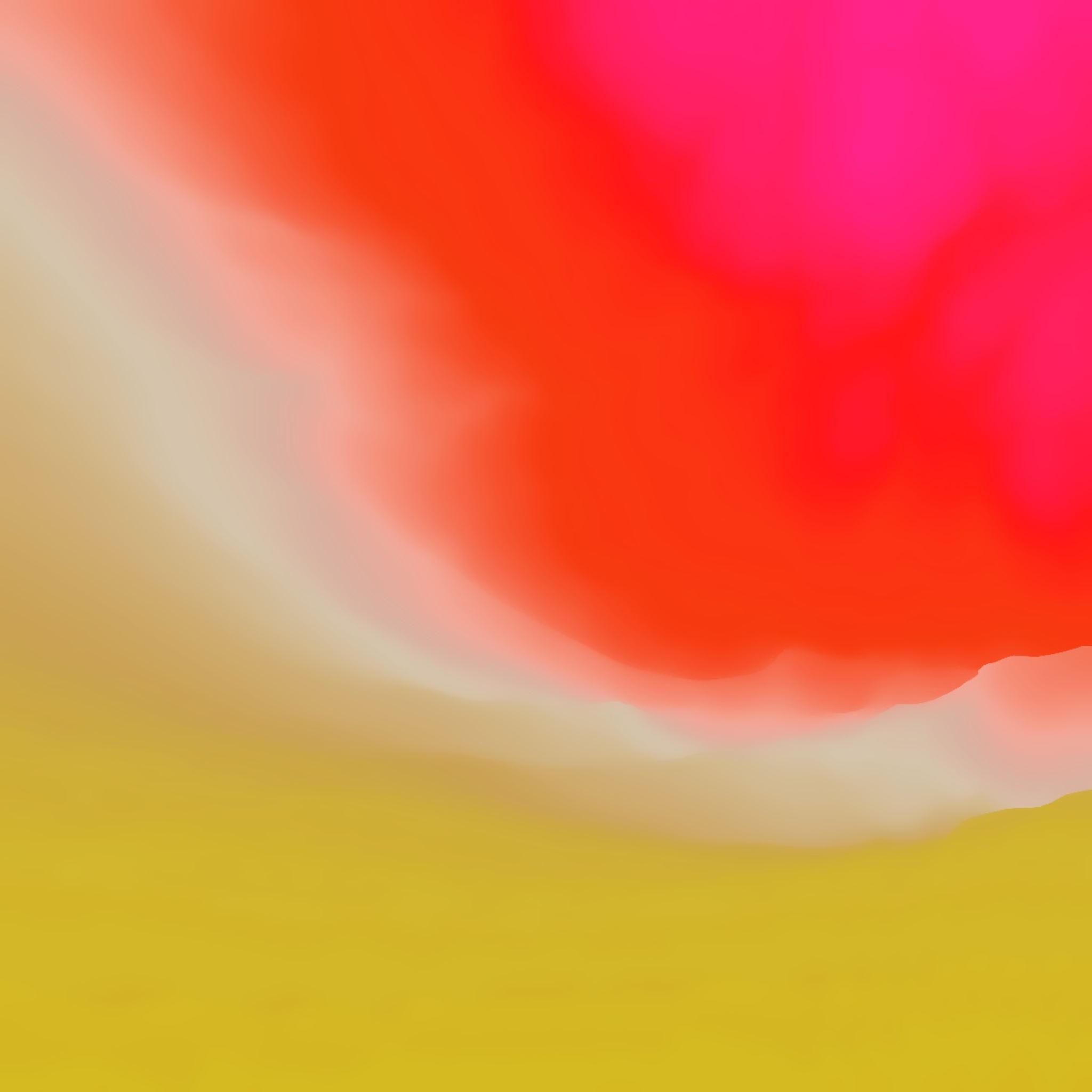 Anita and Me
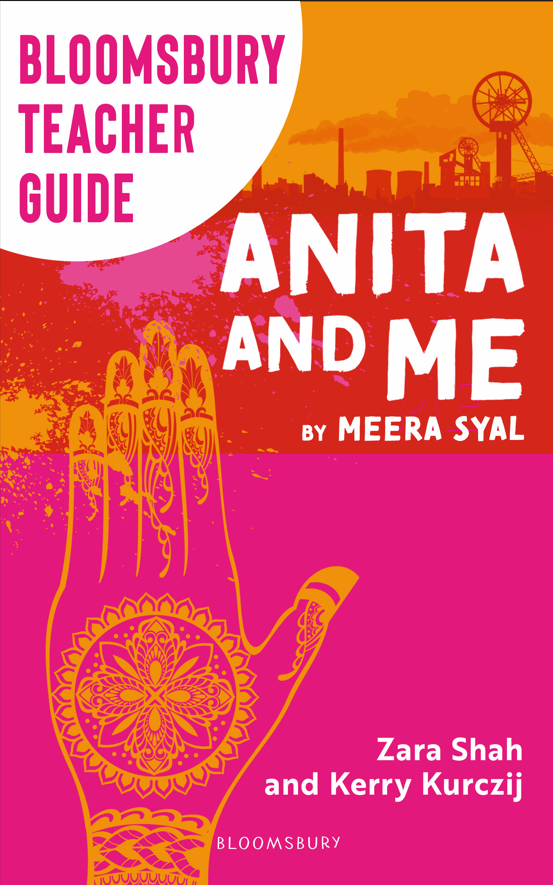 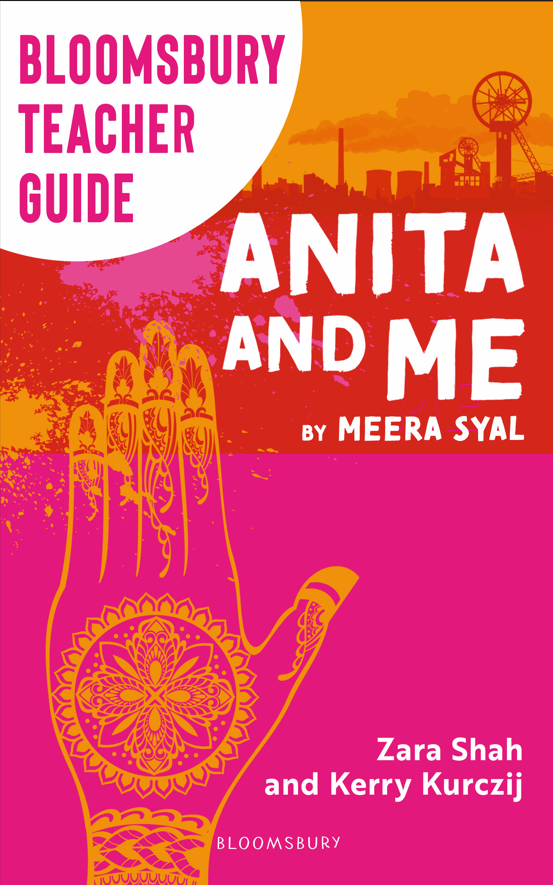 Chapter 3
Big Question
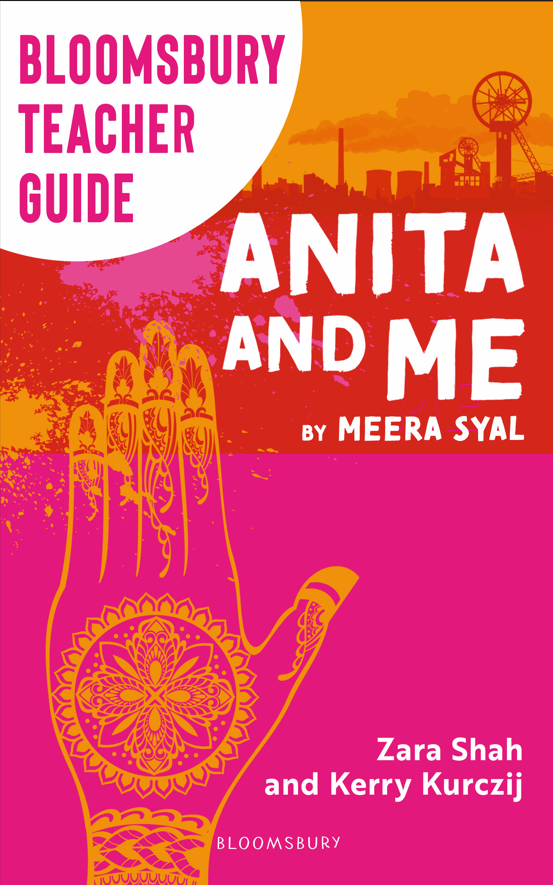 How does this chapter explore the dichotomy of identities?
Chapter 3
Significant plot event:Meena interacts with her neighbours and begins to be influenced by AnitaKey quotation:  ‘I shook with how powerful I suddenly felt’ (p. 60)Key Themes:Cultural identity Belonging Friendship
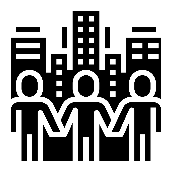 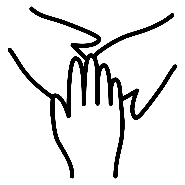 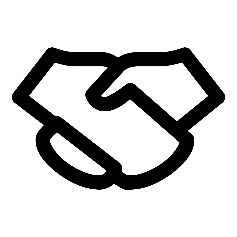 Chapter 3
What happens?

What adds to the sense of foreboding in terms of how Anita is introduced to the reader in the opening of Chapter 3?
What does the reader learn about the ‘entry’ passages, characteristic of the local area, running between the terraced homes?
What does the reader learn about the types of activities local children engage in with Uncle Alan, the Methodist youth leader?
What does Mrs Worrall symbolise to Meena?
Sum up your understanding of the chapter in no more than five sentences.
Social, Cultural and Historical Context
Opportunity Knocks was one of the most popular TV shows of the 1960s and 1970s. This was the original TV talent show and regularly had viewing figures of 20 million viewers. Also, the Betting and Gambling Act of 1960 allowed commercial bingo to take off and it became played regularly by hundreds of thousands of people in Britain.
Add to your notes on context.
Extension: What is Syal’s message through these contextual links?
Vocabulary
Match the definition with the word on the left
Direct Instruction Point
Using juxtaposition

Find evidence to support the
view that, until now, Meena
has been presented as weak
and a follower, in comparison
to Anita, hence her attraction
to her 'friend'.
Academic Writing Point
Using juxtaposition

Now you have evidence, learn from you teacher how to integrate this into convincing analysis:

At home, however, Meena revels in exercising her newfound command of her mother: she shakes ‘with how powerful’ she ‘suddenly felt’. This important contrast and shift in our narrator positions the reader to consider the novel’s title Anita and Me…
Character Development
Mrs Worrall

Key quotation:

'stoic muscular resistance‘ (p. 67).
Mrs Worrall provides Meena with a reminder of the power and strength of the human spirit. To what extent do you agree?
Character Development
Tracey

Key quotations:

'Where's me mum? I'm hungry.‘ (p. 53)

‘She [Deidre] pushed her off, irritated.’ (p. 54).
Tracy is a victim and is created by Syal as the ultimate symbol of an 'easy target'. To what extent do you agree?
[Speaker Notes: Choose 1-2 and add ‘To what extent do you agree’]
Structure
How might Syal open the chapter with potential darkness but close it with potential light and hope?
What might the bookended focus on powerful interactions with strong female characters suggest?
Extract Analysis
‘Deidre looked at me for the first time. I had forgotten how scary the bottom half of her face was […] Deidre looked me up and down as if making a decision, then turned on her heel and tip-tapped into her yard’ (p. 55)
Topic Sentence Scaffolds


Syal uses language to position the reader to view Deidre as:

judgemental/prejudiced
dangerous
damaged
not like other mothers.
How does Syal use language to position the reader to view Deidre in this extract?
Example Response
How does Syal use language to position the reader to view Deidre in this extract?
Syal shifts the focus in her description of Deidre to her mouth using the conjunction ‘But’. This changes the tone to a more sinister one. Additionally, she presents her lips as ‘bee-stung’ (evoking sensory images of pain and suffering) and ‘always on the edge of a sneer’ (‘always’ suggesting the fixed, unrelenting nature of her expression). This positions the reader to view her with apprehension and foreboding. They perhaps fear Meena will be hurt by this woman, just as likely her own daughters already have been hurt. Indeed, perhaps she has already been hurt by others in a perpetual painful cycle of abuse and suffering.
[Speaker Notes: Only one]
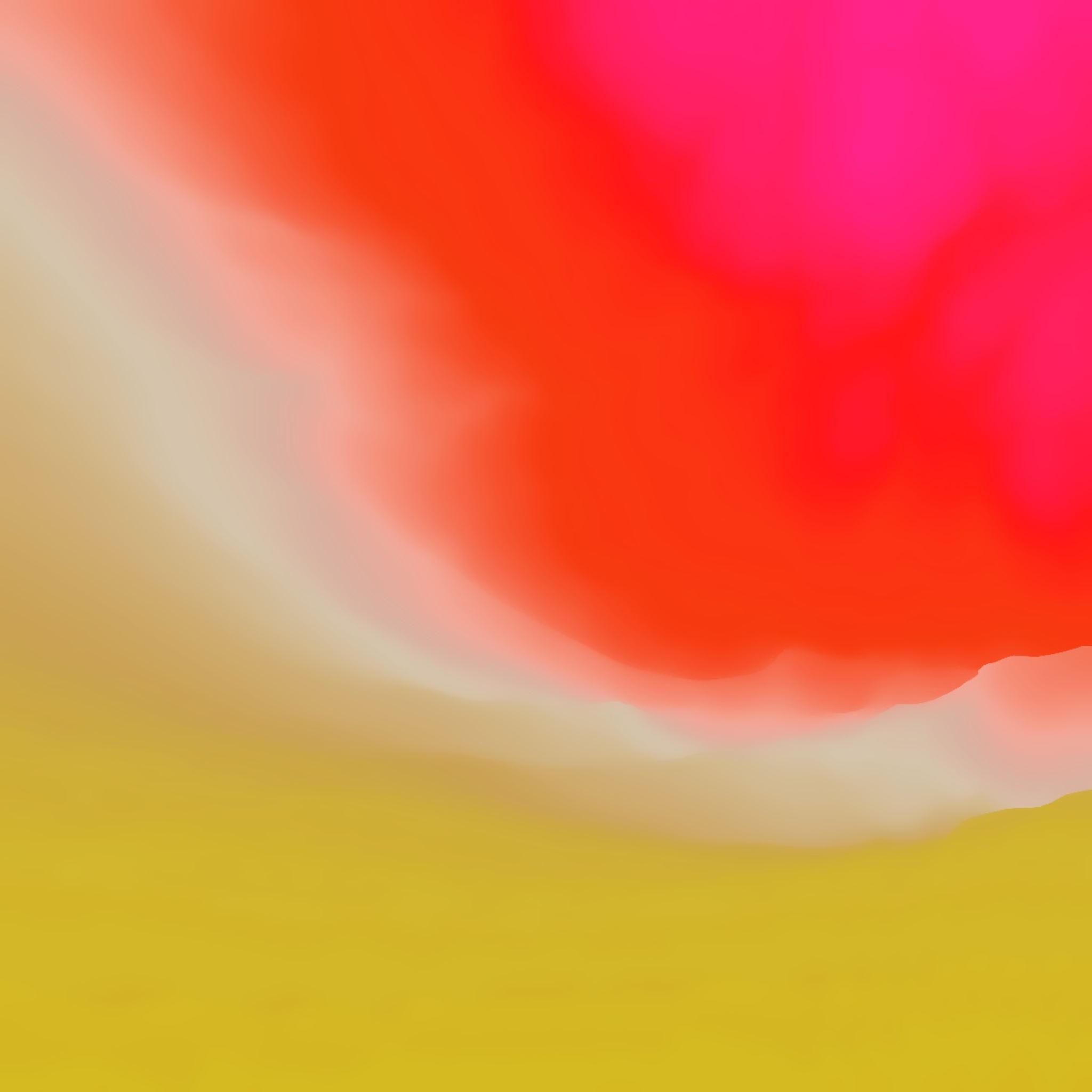 Anita and Me
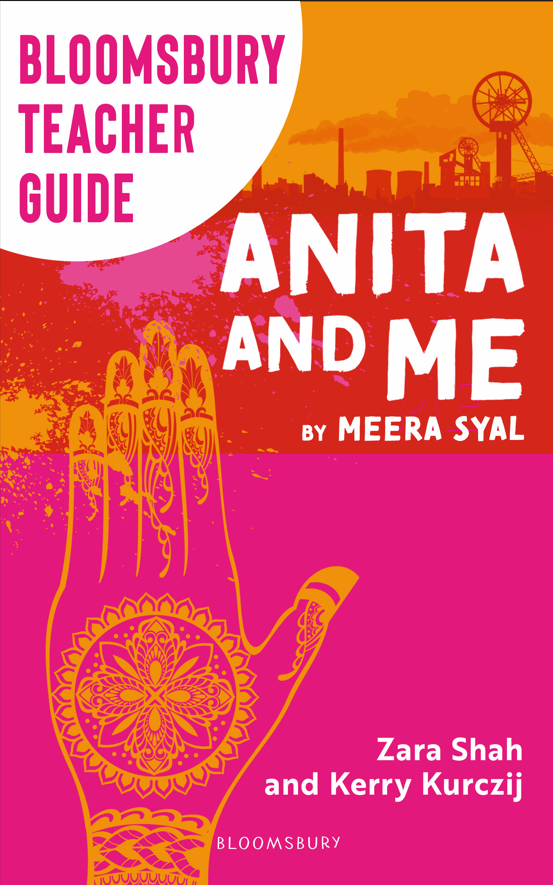 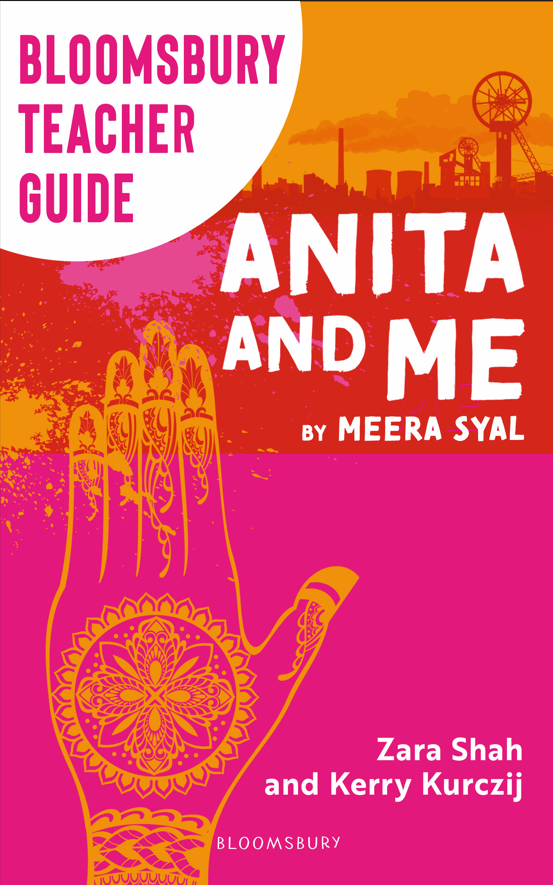 Chapter 4
Big Question
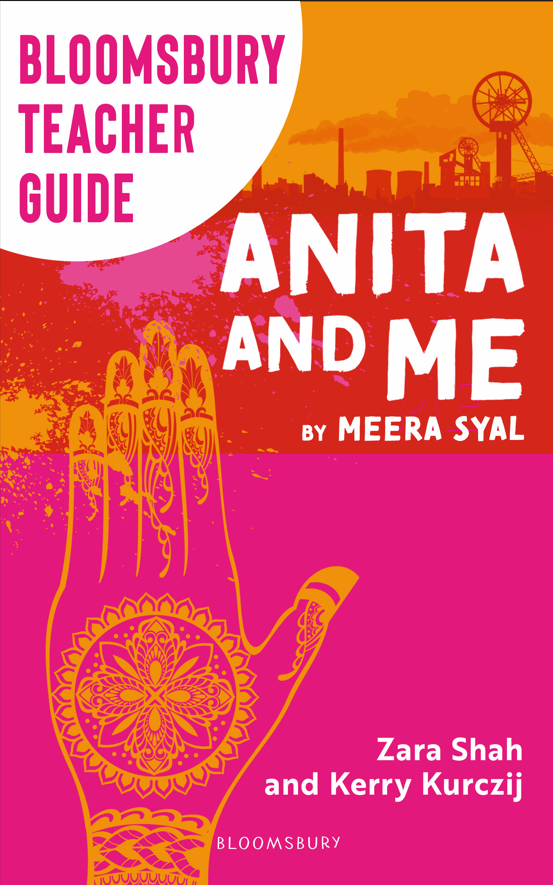 How does this chapter present different experiences of trauma and guilt?
Chapter 4
Significant plot event: Mrs Christmas’s dead body is discovered and Meena learns that mama is pregnantKey quotation: ‘all the old wounds being reopened’ (p. 73)Key Themes:Truth vs lies   Conflict and violence   Cultural identity
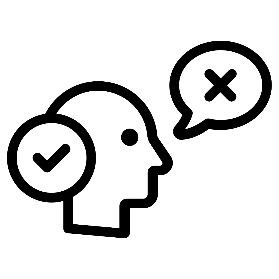 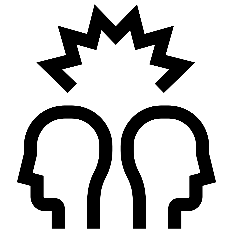 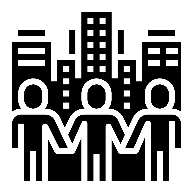 Chapter 4
What happens?
What sorts of acts of violence does Meena overhear at the particular mehfil she recalls in this chapter and what effect does it have on her?
What reaction does the discovery of Mrs Christmas’s death provoke in different characters?
At the end of the chapter, what prepares the reader for the fact that Meena will not react well to the announcement of the new baby?
Sum up your understanding of the chapter in no more than five sentences.
Social, Cultural and Historical Context
t
The Boy Who Cried Wolf: a moral tale (fable) intended to teach children not to tell lies for fear when they most need help they will not be believed.
Mehfil: A social gathering, often in intimate settings and common in some parts of South Asia, where recreational activities such as poetry (‘mushaira’), classical Indian singing and music are enjoyed. The seating is often on the floor.
Partition: see contextual timeline.
Ghazals: a lyric poem from Middle Eastern or Indian literature with a fixed number of verses, typically on the theme of love and often set to music. Pronounced ‘guzzle’.
Pre-booked single grave: couples who have thought about and planned for their deaths and funerals can purchase a single grave plot in advance so they can be interred together when the time comes. This was common practice for married couples in the 1960s.
Troy Tempest: a fictional character in the popular 1960s puppet TV show Stingray, the first to be made entirely in colour; Troy was Captain of the submarine Stingray.
Add to your notes on context.
Extension: What is Syal’s message through these contextual links?
Vocabulary
Match the definition with the word on the left
Structure
Character Development
Meena

Key quotations:

‘if my singing papa was the real man, how did he feel the rest of the time?’ (p. 83)
‘Their intimacies unsettled me’ (p. 83)
‘I could not imagine one day how I could be capable of such sweetness’ (p. 86).
Syal creates a romanticism around Meena's view of her father and the hero figure he represents for her. To what extent do you agree?
[Speaker Notes: Choose 1-2 and add ‘To what extent do you agree’]
Character Development
Papa

Key quotations:

‘My father had planted a real live bomb!’ (p. 76)

‘Papa could have been a film star!’ (p. 82).
Meena's papa is presented by Syal as a man who has experienced but also sacrificed much. To what extent do you agree?
[Speaker Notes: Choose 1-2 and add ‘To what extent do you agree’]
Character Development
Anita

Key quotations:

‘Maybe me and Anita Rutter were murderers’ (78)

'I could have sworn that she winked’ (79).
Syal further villifies Anita in this chapter. To what extent do you agree?
[Speaker Notes: Choose 1-2 and add ‘To what extent do you agree’]
Extract Analysis
‘My heart was trying to break […] How could they have kept this from me for so long?’ (p. 74)
Topic Sentence Scaffolds


Syal presents Meena’s feelings of distress as:

powerful and urgent
coupled with a strange excitement to be finally learning about ‘grown-up’ secrets
amplified by disbelief.
How does Syal use language to convey Meena’s feelings of distress on hearing the adults’ Partition stories?
Example Response
How does Syal use language to convey Meena’s feelings of distress on hearing the adults’ Partition stories?
Syal presents Meena’s feelings of distress as powerful and urgent on hearing the adults’ Partition stories: the way her heart was ‘trying to break out’ of her chest suggests a strong physical reaction to what she is secretly discovering and an urgent desire to learn more about her heritage. That she is ‘terrified’ she will be discovered and depicted holding on to the ‘bannister’ to steady herself is not perceived as hyperbole by the reader: the stories are shocking, not least for a child to overhear.
[Speaker Notes: Only one]
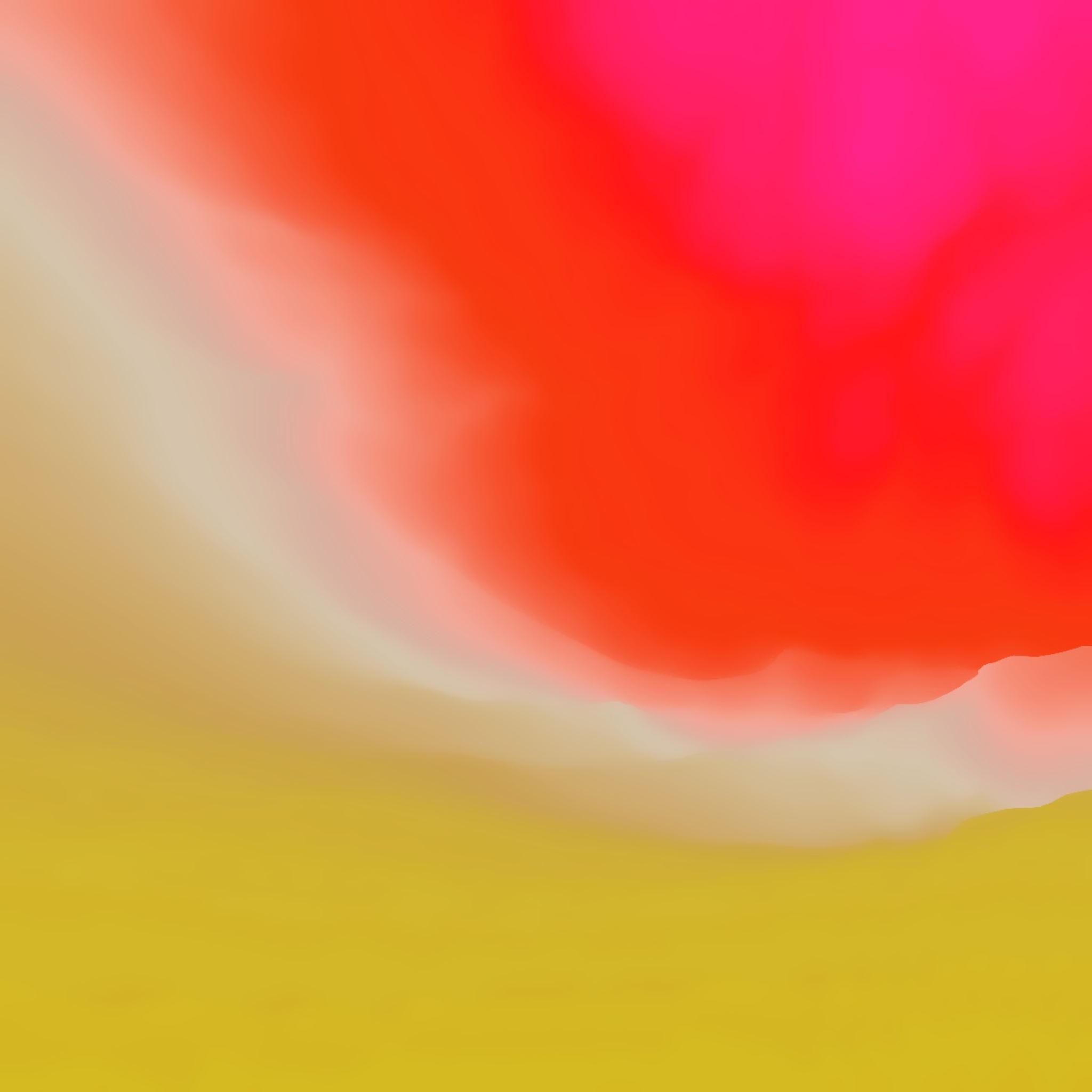 Anita and Me
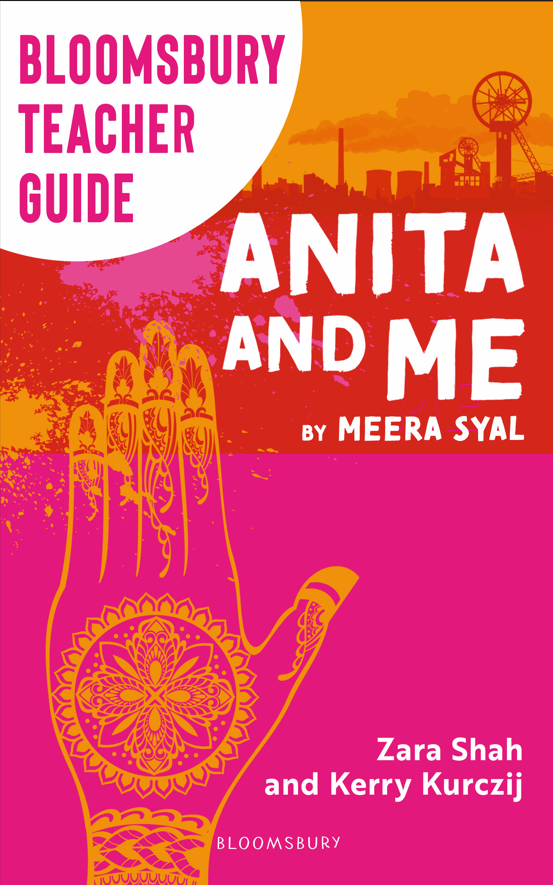 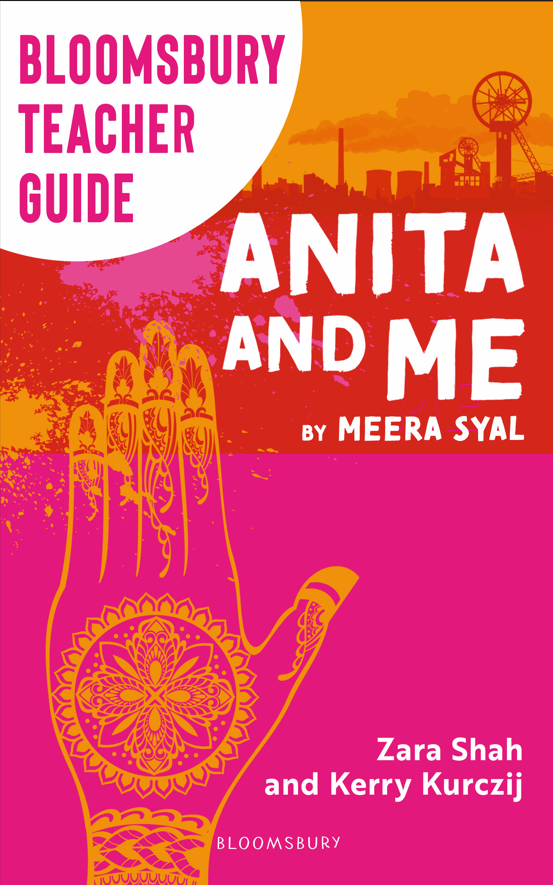 Chapter 5
Big Questions
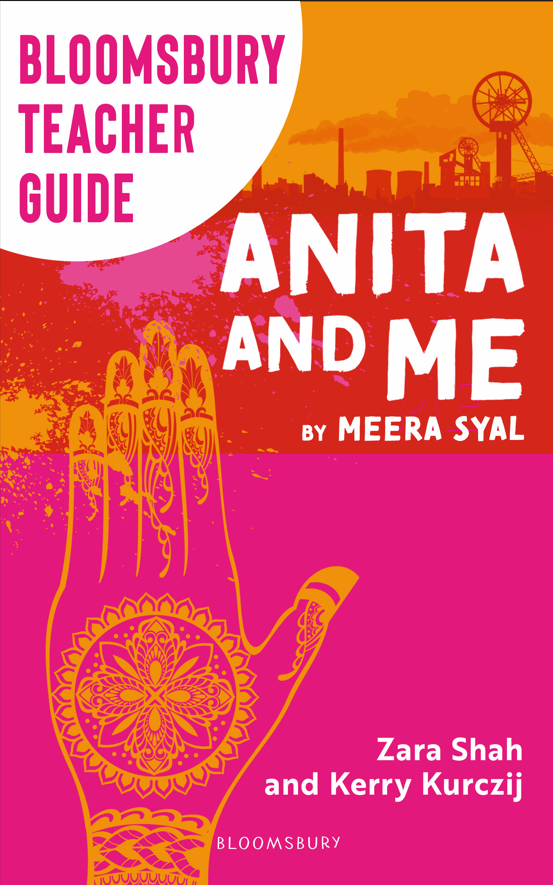 How does the process of othering take place in this chapter? How does Meena feel torn between two worlds?
Chapter 5
Significant plot event:Meena breaks into the Big House estate, discovers a statue of Ganesha and misplaces mama’s diamond necklaceKey quotation: ‘But no one seemed to care that today was our Christmas’ (p. 91)Key themes:RacismFamily discipline and guidanceFriendship
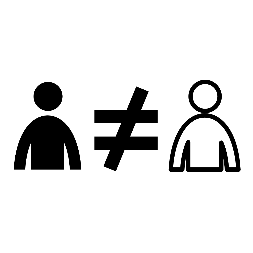 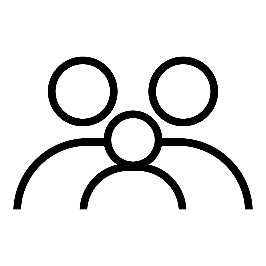 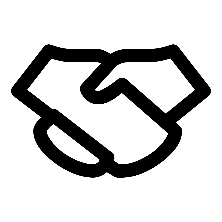 Chapter 5
What happens?

What does the reader learn about the way Anita treats her friends in this chapter?
What does the reader learn about the religious history in India and how does it impact the Kumars?
What does the reader learn in the chapter about Deidre's relationship with Anita?
What does the reader learn about Aunty Shaila, and why does Meena distance herself from her towards the end?
What does the Big House symbolise to Meena?
Sum up your understanding of the chapter in no more than five sentences.
Social, Cultural and Historical Context
The following are some useful topics/terms to consider when discussing the context of this chapter:

Partition of Punjab and the religious communities in India.
Celebration of Diwali.
1970s working class miners’ village, including reference to Hollow Ponds, ‘the deep water-filled old mine shafts’, and the threat it poses, resulting in the death of four-year-old Jodie Bagshot and ‘a dumb sense of shame that Tollington had finally been put on the map in this tainted way.’ (p. 100).
Add to your notes on context.
Extension: What is Syal’s message through these contextual links?
[Speaker Notes: Wherever relevant, otherwise delete]
Chapter 5
What does the reader learn about the differences between the Diwali celebrations and the festivities at the fair?
[Speaker Notes: 5 questions from what section]
Vocabulary
Match the definition with the word on the left
New Vocabulary: Marginalisation
Which characters/ groups/ concepts are 
     marginalised in this chapter?
Clue: Look up the ‘day-to-day bullying’ at Meena’s school (p. 118)
TRANSFORM IT:
Transform the noun ‘marginalisation’ into an
image to help you remember it.
MArginalisation
LINK IT:
Explain in full sentences how the concept of ‘marginalisation’ can be linked to Gary’s preference for Fat Sally over Meena. Discuss characters and events in your explanation.
ETYMOLOGY:
From Latin word margo (edge; brink; border; margin) evolving to sense of ‘little effect or no importance’ in 1887
The act of treating a person, group or concept as unimportant and insignificant
EXTRA CHALLENGE - DEBATE IT:
The Big House is ostracised - ‘a sense of menace surrounding the place’ (p. 100) - when it is later revealed to house a statue of Ganesha. To what extent do you think the fear surrounding the Big House is a result of its owners of Indian heritage?
USE IT:
Use the noun ‘marginalisation’ in a sentence.
Handle with Care
Why do you think such language is used so casually by the character in the text?

How might the usage of such offensive and discriminatory language affect a 21st-century reader?

How do you think the process of linguistic reclamation affects the usage of such language today? Linguistic reclamation is when a hurtful label is taken by stigmatised group members, reclaimed and turned into a badge of pride. Why is it only acceptable for members of such groups to reclaim these labels?

To what extent do you think discussions, such as ours, are helpful in challenging the use of racist language?

How do you think we should address these words when we encounter them in the text?
Consider Deidre’s naming of their dog (Context: Film ‘The Dam Busters’) and the name of the colour in the paint shop
Academic Writing Point
What are your observations about the structural juxtaposition of the community celebrating Diwali and the communities enjoying the fair?

Use the new knowledge of the concept of ‘marginalisation’ and ‘othering’ to take a critical approach in answering the Big Questions: 

How does the process of othering take place in this chapter? How does Meena feel torn between two worlds?
Need Help? Consider the following examples
‘You ask any man on the street to tell the difference between us and a Jamaican fellow, he will still see us as the same colour’ (p. 90).
Marginalisation across communities and social groups – a reference to the caste system, description of Cara, Meena’s reference to the ‘day-to-day bullying’ of ‘the fatties, spotties, the swots and naturally, the [...] non-white children’ (p. 118).
Meena’s experience of racial othering when the seemingly charitable attitude of the drivers creates a power imbalance as she is made to feel inferior and less capable, followed by her first experience of blunt hostility and direct racism: ‘None of them looked like they wanted to be related to me’ (p. 96); ‘Bloody stupid wog. Stupid woggy wog. Stupid’ (p. 97).
Anita’s overtly racist references to the nomadic workers, the ‘travelling people’ (p. 102): ‘Them’s gyppos, them is. Tinkers. Yow’ll catch summat’ (p. 102) in contrast to Meena’s open-minded interest.
The impact of ‘othering’ as Meena begins to see her guests as ‘crocodile of renegades’ juxtaposed against ‘couples’ at the fair (p. 109).
Understanding the process of Marginalisation and Othering
Structure
Why has Syal chosen to begin and end with this focus on the symbolism of the colour red?
Character Development
Papa

Key quotations:

‘a million of these encounters written in the lines around his warm, hopeful eyes, lurking in the furrows of his brow, shadowing the soft curves of his mouth. I suddenly realised that what had happened to me must have happened to papa countless times’ (p. 98)
‘not once had he ever shared his upset with me’ (p. 98).
Papa displays stoicism in the face of adversity. To what extent do you feel he does this to protect Meena?
[Speaker Notes: Choose 1-2 and add ‘To what extent do you agree’]
Character Development
Meena

Key quotations:

‘I had been born to the wrong type of Indian woman. If I had been given a mother like Auntie Shaila, the fat loud type who didn’t mind the patches of sweat forming under their sari blouses [...] I would not have to feel so angry at my body [...] it was never meant to behave like the body of a lady’ (p. 110)
‘I wondered how many girls he had kissed and why he ever bothered to talk to me’ (p. 120).
Meena’s growing intrigue of physicial intimacy and understanding of her body is purely a developmental teenage phase. To what extent do you agree?
[Speaker Notes: Choose 1-2 and add ‘To what extent do you agree’]
Extract Analysis
Topic Sentence Scaffolds

Syal presents the Aunties and Uncles as:

a powerful collective
secure in their almost familial and unfiltered relationships
accomplished and self-assured
‘self-effacing’ and defined by their relationship with their spouses
brazen in their intrusion into the lives of others
confident and disinclined to listen
purposeful, busy and full of energy
loud and boisterous, ‘bursting [...] with unsolicited advice’
carefully cultivated facades of stoicism.
‘The men, as usual, had divided up into two distinct groups [...] Mama was in the minority group of Auntie types.’ (p. 110)
How does Syal use language to develop a vivid presentation of the different types of ‘Aunties’ and ‘Uncles’ and why does Syal highlight this variation?
Example Response
How does Syal use language to develop a vivid presentation of the different types of ‘Aunties’ and ‘Uncles’ and why does Syal highlight this variation?
Syal presents juxtaposing versions of the aunties, both conforming to, and defying existing stereotypes. The women are generally presented as a powerful collective ‘bursting with optimism and unsolicited advice’. The metaphorical references to the social role they play, both through their intrusion, as well as infectious displays of zealous energy, is a testament to the power and self-assurance they have. What’s more, the security with which they operate, confident and accepting of their ‘plump, bosomy’ bodies, enhanced unapologetically in ‘bright tight outfits’ suggests an assuredness that is unparalleled. In contrast, the cultural allusion to ‘Mughal miniature paintings’ to describe Meena’s mama and the ‘minority group’ she belongs to not only elucidates Syal’s intentional dismantling of the stereotype of the ‘Auntie’, but also emphasises the extent of their strength, composure and stoicism, likened to ‘Gandhiji himself’. Perhaps Syal adopts this unfiltered depiction to both challenge, and present a refreshing alternative, inviting the reader to interrogate any social conditioning and unconscious biases.
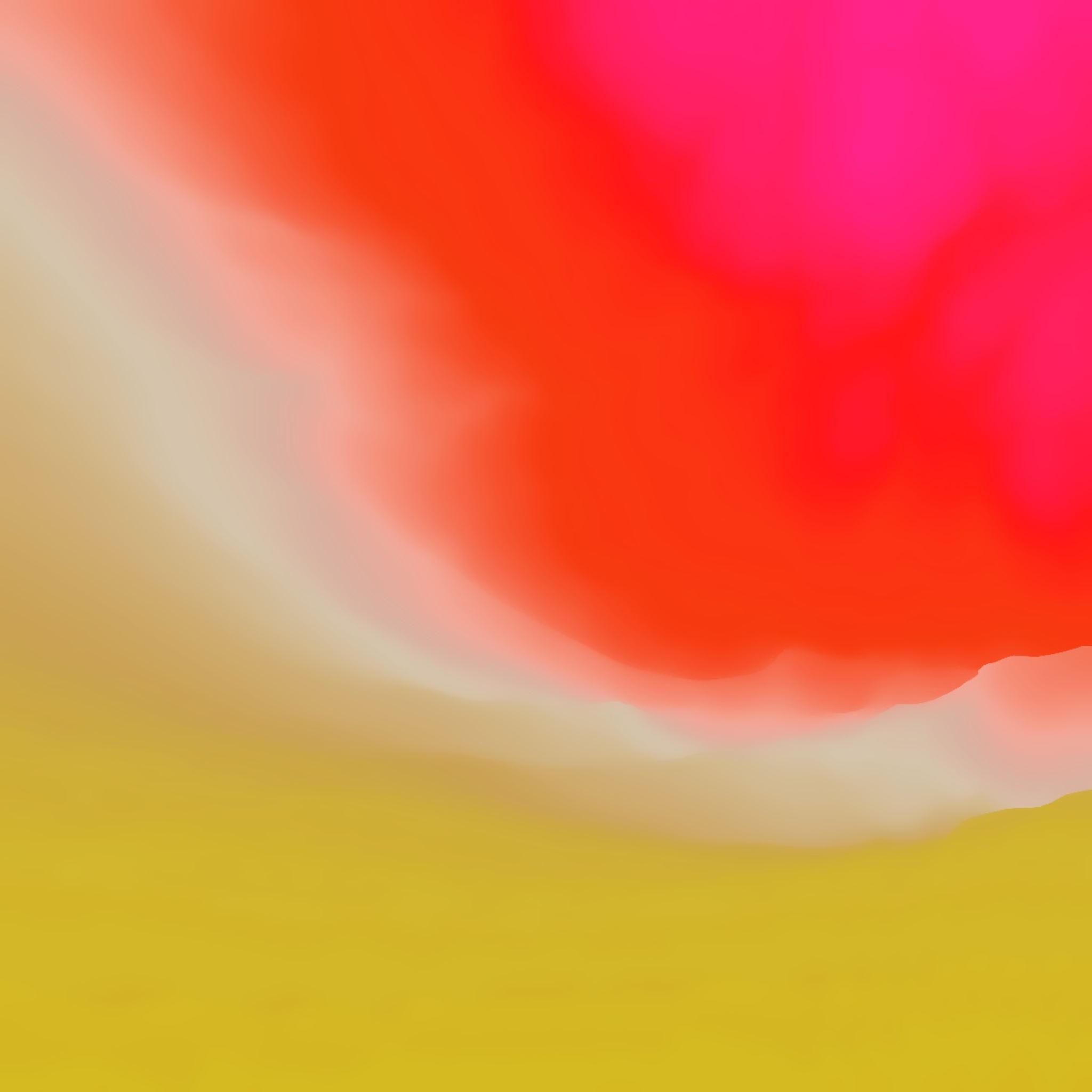 Anita and Me
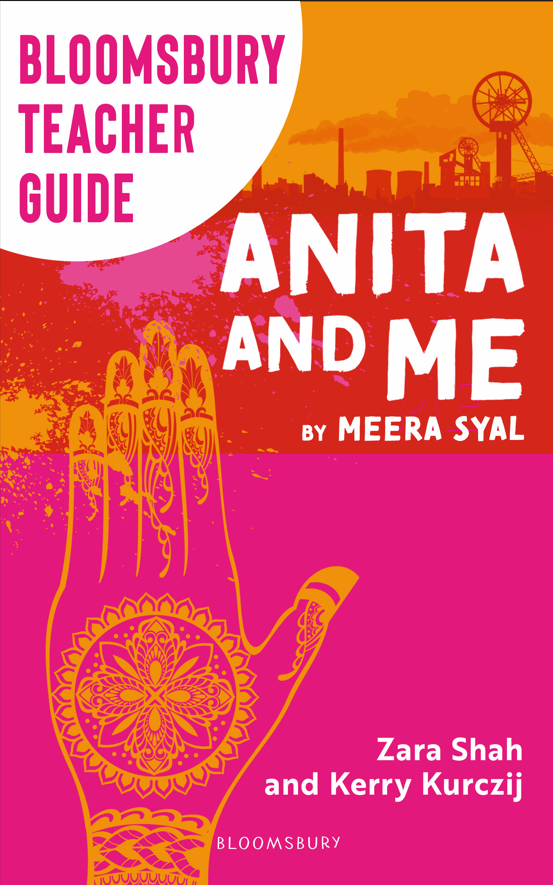 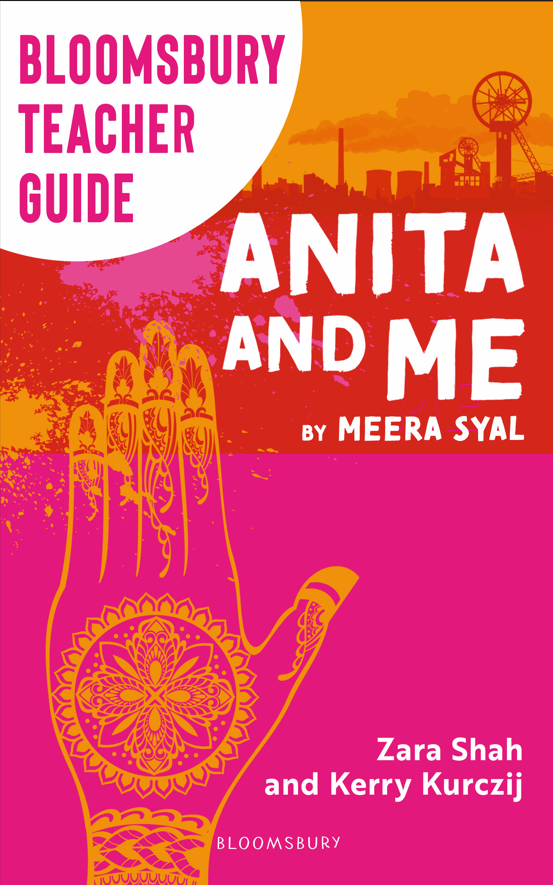 Chapter 6
Big Question
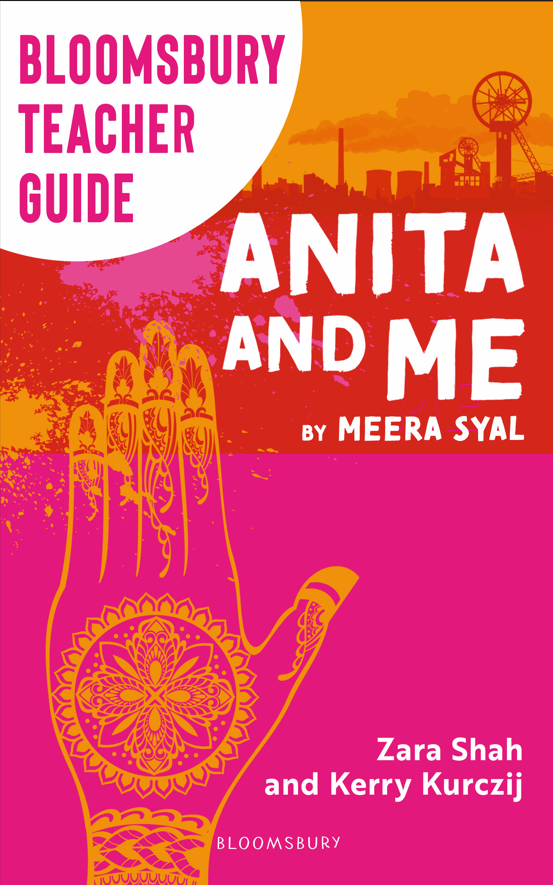 How do relationships change after Sunil’s birth?
Chapter 6
Significant plot event:Sunil is born and Meena starts to spend more time with Anita.Key quotation:‘We will always have the children, the village mothers said, our only investment for the future, and then they sounded exactly like my Aunties’ (p. 135)Key themes:· Change· Belonging· Friendship
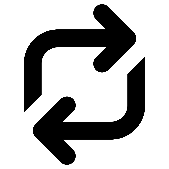 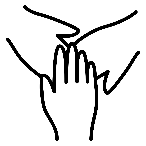 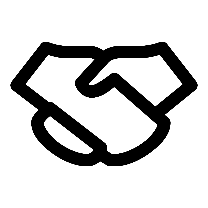 Chapter 6
What happens?

What can the reader infer from Meena’s mother’s experience of delivering Sunil?
What does the reader learn about Deidre being in hospital?
What does the reader learn about different types of customs and expectations in this chapter and what is their impact on Meena?
What does the reader learn about Tracey in this chapter?
What does the construction of the motorway symbolise to the villagers of Tollington?
Sum up your understanding of the chapter in no more than five sentences.
Social, Cultural and Historical Context
Influence of Industrialisation: ‘This new road linking up the industrial estate some twenty miles away and the motorway to Wolverhampton had been discussed for years’ (p. 143); ‘Protest march [...] christened, Tollington in Turmoil!’ (143); ‘Birmingham was about to explore with richness and vitality [...] wouldn’t everyone in Tollington want to be part of this Black Country Renaissance?’ (p. 143).
Pop culture influences in the 1970s: ‘Turned to my oracle [...] Jackie magazine’ (p. 137); ‘Jackie was all about Boys; how to attract them, keep them, get rid of them [...] where the highlighter actually goes, what Donny Osmond’s favourite colour was’ (p. 137).  
Discrimination in maternal health: ‘When she cried out that she could feel every stitch when they were sewing her up, a sour-faced nurse told her to be grateful she was still alive and to shut it’ (p. 132); ‘They were the same when I had you, Meena. They left me in a room with a dirty blanket for ten hours. When I asked for drugs, the nurse said, ‘Oh, you Asian ladies have a very low pain threshold.’’ (p. 132).
Changing landscape of Black Country: ‘Wouldn’t everyone in Tollington want to be part of the Black Country Renaissance?’ (p. 143). ‘Once there had been rumours that the old mine would be turned into variously a supermarket, a leisure centre, a baby clinic and a builder’s yard’ (p. 143).
Add to your notes on context.
Extension: What is Syal’s message through this contextual links?
Vocabulary
Match the definition with the word on the left
Direct Instruction Point
Did you know? 

Here are some common features of regional variations in accent and dialect of the Black Country:

h-dropping at the beginning of words
non-rhotic pronunciation: ‘r’ sound isn’t pronounced at the end of words and syllables
vowel shifts
consonant changes
vocabulary and expressions
‘th’ sounds: might be pronounced ‘f’ or ‘v’.
Direct Instruction Point
Here are some of these examples from the text:
Amidst the changing landscape of the West Midlands, how important do you think regional accent would be for the characters in the text to preserve their identity?
Structure
What is Syal suggesting about papa’s parenting skills and abilities at the beginning of the chapter and to what extent do they matter to Meena’s perception of him?
In what ways is papa’s detachment from Meena at the end of the chapter different to Deidre’s detachment from Anita?
Character Development
Meena and Papa

Key quotations:

‘Papa and I spent a few glorious mad weeks together [...] sent to school in crumpled uncoordinated clothes’ (p. 132)
‘Best of all, papa never stopped me hanging around with Anita’ (p. 132)
‘You talked to me. Why have you stopped?’ (p.147).
Meena and Papa’s relationship gets stronger after Sunil’s birth. To what extent do you agree?
Character Development
Meena and Anita

Key quotations:

Changing dynamics: ‘Anita and I were now officially ‘mates’’ (p. 135).
Power imbalance: ‘When I said we talked, what I mean is Anita talked and I listened’ (p. 138).
Catalyst for transition from innocence to experience: ‘Anita told me the facts of life’ (p. 144).
Connection and belonging: ‘My life was outside the home, with Anita, my passport to acceptance’ (p. 148).
Absence of authenticity and depth: ‘Sometimes when I looked into her eyes, all I could see and cling to was my own questioning reflection’ (p. 150).
How does Meena and Anita’s relationship change in this chapter?
Extract Analysis
‘We would all have liked to be part of Sam Lowbridge’s Tollington Rebels, a group of affectedly bored bikers [...] Anita’s contribution was a pile of back copies of Jackie, a teenage magazine which formed the basis of my sex education for years’ (p. 136–7)
Topic Sentence Scaffolds

Syal presents the different gangs as:

victims of the lack of social mobility
disenfranchised individuals seeking belonging
keen to indulge in gratuitous expressions of violence
building ‘communities’ on the premise of exclusion
unafraid to exhibit unfiltered and pure hostility
representative of ‘mob’ mentality
evidence of the generational complexities and tensions.
How does Syal use language to develop a vivid presentation of the different types of gangs in Tollington?
Example Response
How does Syal use language to develop a vivid presentation of the different types of gangs in Tollington?
Syal develops vivid descriptions of the different types of gangs in this chapter to highlight the concept of ‘mob’ mentality, and how the gangs, as a collective, epitomise teenage rebellion and mischief, whilst also representing the power of peer relationships in shaping individual decisions and behaviours. We see this through the use of the mental verb ‘encouraged’, as Anita plays a coercive role in pushing Meena to transgress. Moreover, the violent, dynamic verb ‘ransack’ demonstrates that the extent of this influence. It not only results in the exploitation of the individual, but also impacts the general community through this blatant insistence on absolute violence. It’s a reminder of the challenges faced by adolescents when peer expectations clash with personal autonomy, serving as a microcosm of the broader pressures enforced on individuals to assimilate into the dominant culture.
[Speaker Notes: Only one]
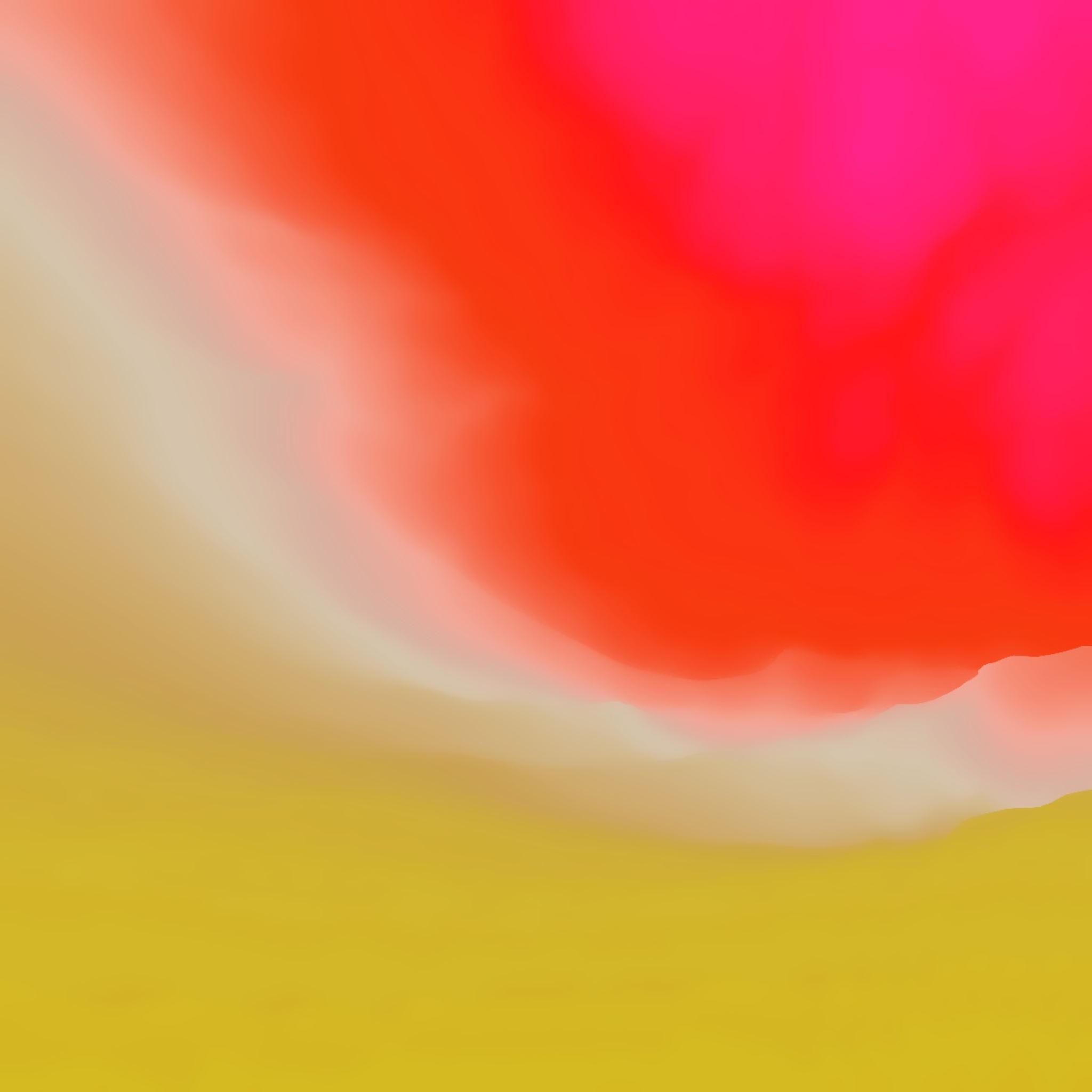 Anita and Me
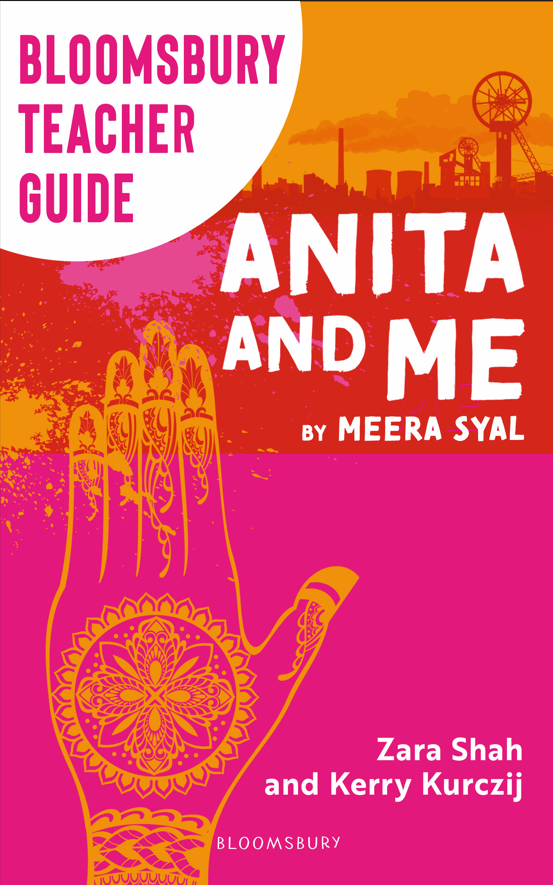 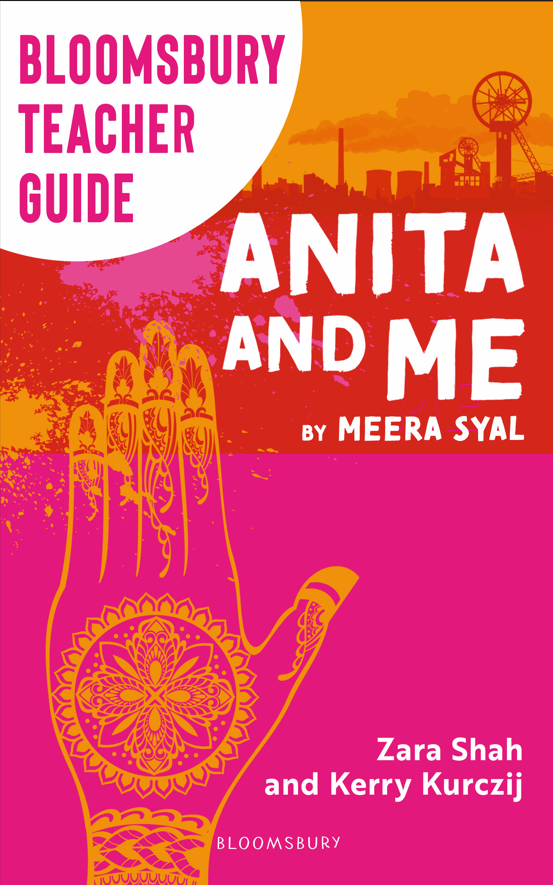 Chapter 7
Big Question
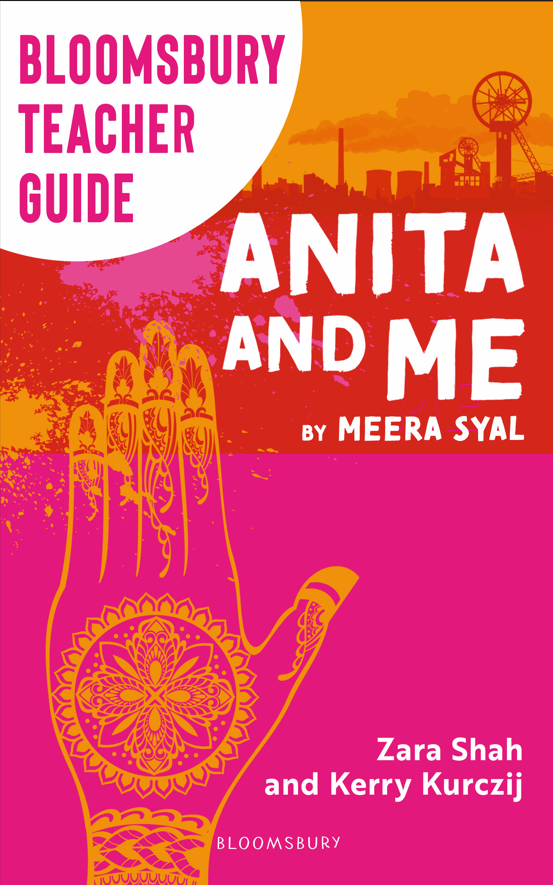 How does this chapter explore the difficulties of living as a minority?
Chapter 7
Significant plot event:At the village fete, Anita and Meena have their fortunes told, and Sam Lowbridge challenges the decision to spend the fete’s earnings in a racist outburstKey quotation:‘But if Tollington was a footnote in the book of the Sixties, then my family and friends were the squashed flies in the spine’ (p. 165)Key themes:RacismOtheringFriendship
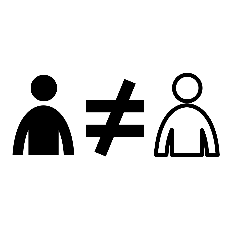 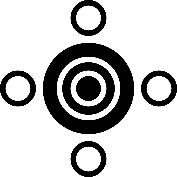 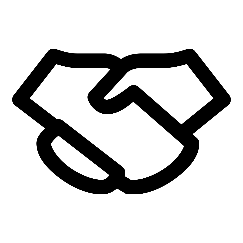 Chapter 7
What happens?

What is stereotypical about the representation of spring in the opening of this chapter and its significance to a place like Tollington?
What does the reader learn about the ‘Mad Mitchells’?
What does the reader learn about Tollington’s Spring Fete?
What does the reader learn about the Swinging Sixties and how does Tollington’s version appear different to Meena?
What does the reader learn through Meena’s observations and feelings about the representation of the Indian community in history and their treatment in Britain in the 1960s?
What does the reader learn about the different couples in this chapter and their relationships?
Sum up your understanding of the chapter in no more than five sentences.
Social, Cultural and Historical Context
The Swinging Sixties: ‘far off mythical country where laughing teenagers in sharp suits and A-line dresses drove around in psychedelic Minis, having sex in between chain-smoking and dancing lumpishly in the audience of Ready Steady Go!’ (p. 164).
Dr Reita Faria wins Miss World 1966: ‘The reigning Miss India won the Miss World contest’ (p. 166); ‘The sense of excitement and pride it awoke in my parents and their friends obviously made a lasting impression’ (p. 166); ‘And she a doctor as well’ (p. 166); ‘Everyone's long-held belief confirmed that Indian women were the brainiest and most beautiful in the world’ (p. 166).
Racist clashes in the Midlands in the 1960s: ‘Have we ever had trouble from people round here? You know, like Usha had over in Willenhall? Those shaved head boys shouting at them, pushing the kids around?’ (p. 172); ‘The image of Auntie Usha being shoved around by anonymous white fists stayed with me’ (p. 173).
An alternative perspective of Winston Churchill: ‘If I can end up quoting a man I am sure is everybody’s hero here, Sir Winston Churchill’ (p. 175); ‘Churchill is not particularly one of my heroes’ (p. 179); ‘no doubt he was a great leader [...] when Mahatma Gandhi came over to visit, your Mr Churchill described him as “that half naked little fakir”’ (p. 179–180); ‘Mr Kumar, he is not my Winston Churchill, and I thank God for that’ (p. 180).
Add to your notes on context.
Extension: What is Syal’s message through these contextual links?
Vocabulary
Match the definition with the word on the left
Direct Instruction Point
What is the purpose of allusion in literary texts?

How important do you think this device can be to convey symbolic viewpoints?

Are the following allusions literary, cultural or religious? What can be inferred through these examples?

the motto on the Pembridge’s house – ‘Semper Eadem’ meaning ‘Always the Same’
the allusion to the Danish king in reference to Mr Pembridge
the belief that ‘charity should indeed begin at home’ (p. 191).
Academic Writing Point
Discussion point: What might Syal be suggesting about the wider implications on a young person’s identity when they don’t see themselves represented in dominant narratives?
This chapter explores the difficulties of living as a minority. To what extent do you agree?
Structure
Why has Syal chosen to begin and end with this focus on change?
Character Development
The Pembridges
Key quotations:

‘The grandeur and elegance of the place affected us all, made even more desirable by its very inaccessibility’ (p. 167)
‘exquisite Tudor mansion owned by Mr Pembridge, a local Tory Councillor and businessman’ (p. 166)
Mrs Pembridge: ‘swaying in the cavernous front porch of her mansion [...] cradling a wine bottle [...] staring at Mr Pembridge with an expression that somehow contained both utter contempt and profound pity’ (p. 190)
Graham Pembridge: ‘looked like he just returned from safari somewhere, dressed in a mud-splattered tweed jacket and corduroys’ (p. 190).
The Pembridges have significant positional and influential power, created by Syal to represent a way of life that is aspired to as a cultural and social norm. To what extent do you agree?
Character Development
Sunil
Key quotations: 

‘He didn’t yowl for hours on end [...] He did not throw food around or break ornaments or deposit curdy omelettes of sick on the furniture’ (p. 168)
‘But once in her arms, he would become the Sunil the rest of the world saw and loved, a smiling, dimpled, chubby, bite-sized morsel of cuteness, dispensing infant largesse from his throne, my mama’ (p. 170).
Even though Meena is intrigued by Sunil, there is still a feeling of detachment that is evident. To what extent do you agree?
Extract Analysis
‘Somebody sniggered loudly behind us, all heads turned to see who was spoiling this ritualistic moment. Sam Lowbridge and various gang members [...] Mr Pembridge battled on, trying to win back his audience.’ (p. 174–5)
Topic Sentence Scaffolds

Syal presents Sam, his gang and their transformation as:

an act of defiance and rejection of the status quo
a stark reminder of the real victims of Tollington’s stagnancy
representative of collective resistance
brazen in their disruption and intrusion into the festivities
exuding confidence and disinclination to compromise
purposeful, and almost menacing
unconcerned with their impact on the villagers.
How does Syal use language to develop a vivid presentation of Sam’s transformation and what does it represent?
Extract Analysis
‘Mr Ince, our church vicar, a thin erect man with a shock of fuzzy salt and pepper hair had a hands-off approach to his flock [...] almost unrecognisable’ (p. 178–9)
Topic Sentence Scaffolds


Syal presents the difference between Uncle Alan and Reverend Ince as:

holistic approach vs self-serving approach
integrity and commitment vs cultivated facade and pretence
reliability and sincerity vs insincerity and superficiality.
How does Syal use language to show the differences between Uncle Alan and Reverend Ince in the following extract?
Example Response
How does Syal use language to show the differences between Uncle Alan and Reverend Ince in the following extract?
In this extract, Syal presents the differences between Reverend Ince and Uncle Alan as a contrast between true dedication and carefully cultivated performance. Whilst the Reverend is the face of the church leadership, Meena describes him satirically as having a ‘hands off approach to his flock’, only making himself visible for ‘one sermon a week’ and ‘occasional outings’ in ‘hardly used robes’. This suggests to the reader that his role and commitment are mostly superficial and perhaps a critique of institutionalised religion, highlighting the disconnect between actions motivated by true holistic beliefs and those performed to maintain a facade of service. What’s more, he is described as ‘tak[ing] the credit’ for Uncle Alan’s ‘back-breaking work’ and relentless efforts in the background, from fundraising through ‘sponsored events and door to door collection’, to engaging with and encouraging locals to use the church hall, to the everyday maintenance jobs like sweeping the pews and arranging the flowers. These actions reinforce to the reader how Uncle Alan’s dedication is unparalleled, his actions illustrating selflessness, driven by a moral purpose. This is further reinforced through Syal’s antithetical positioning of both men: ‘Uncle Alan got his hands dirty and Reverend Ince kept his clean to shake with various dignitaries’, and therefore inviting the reader’s disbelief and empathy when the Reverend refuses to award Uncle Alan any autonomy, disregarding his input on the spending-charity-collection decision.
[Speaker Notes: Only one]
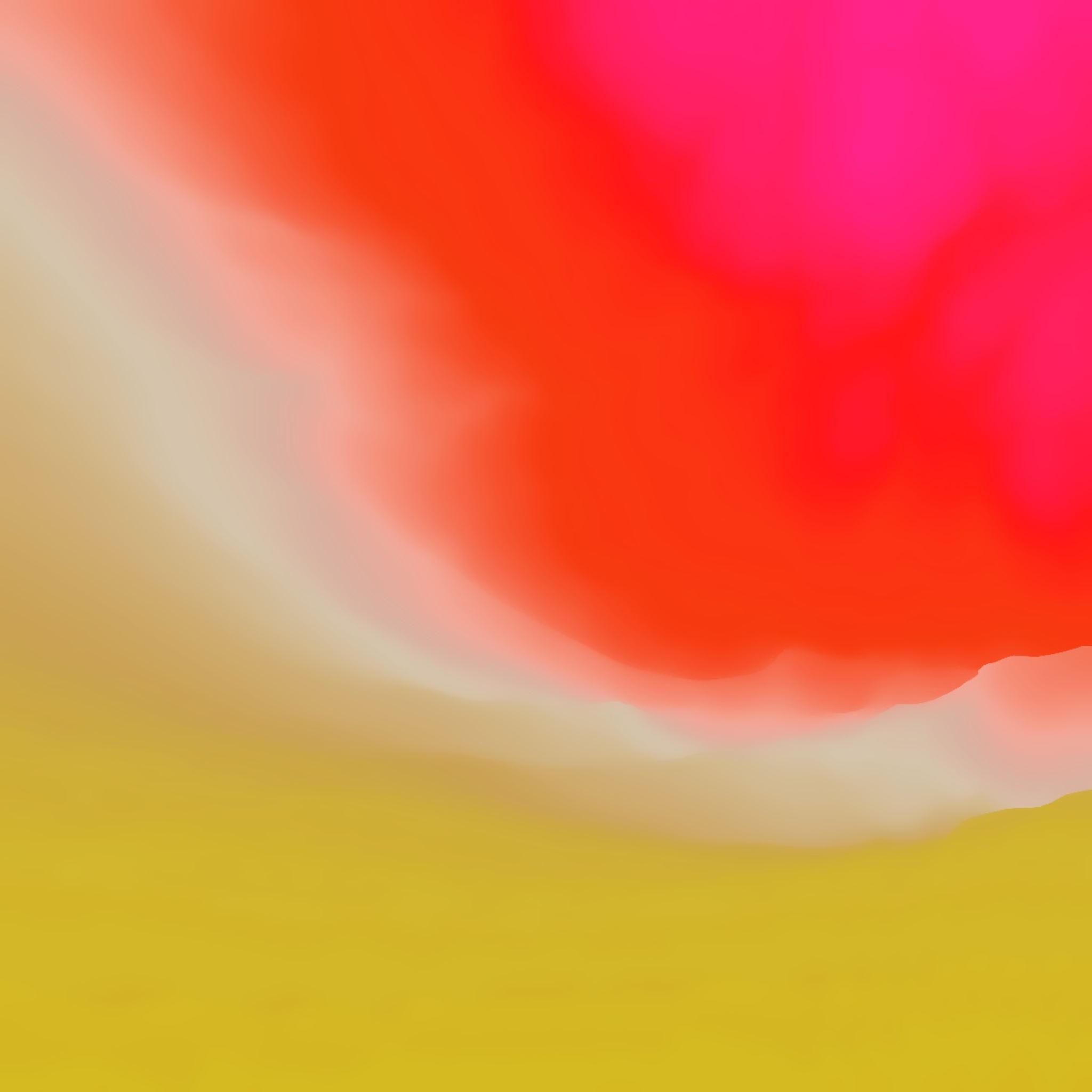 Anita and Me
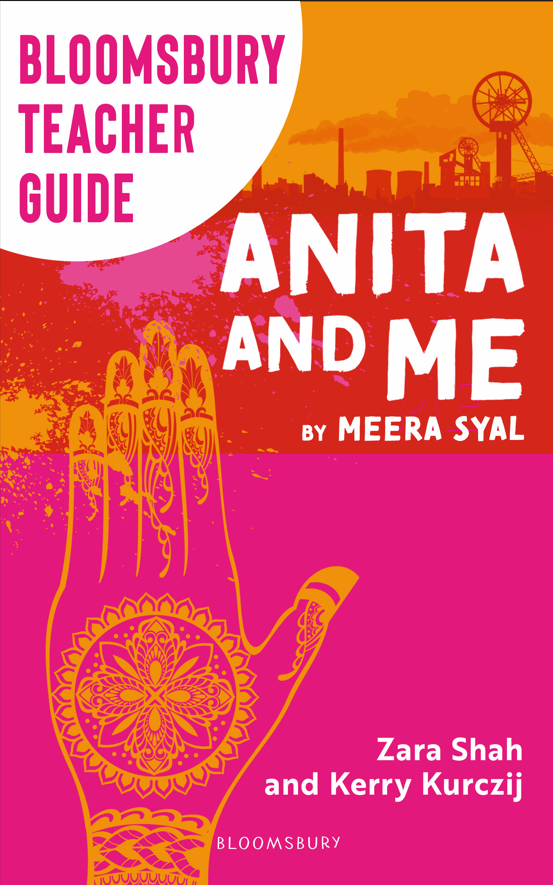 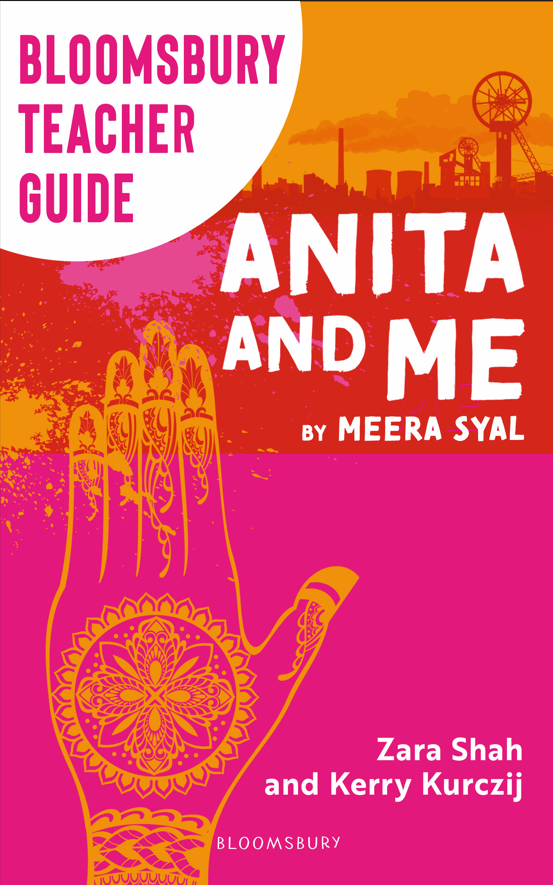 Chapter 8
Big Question
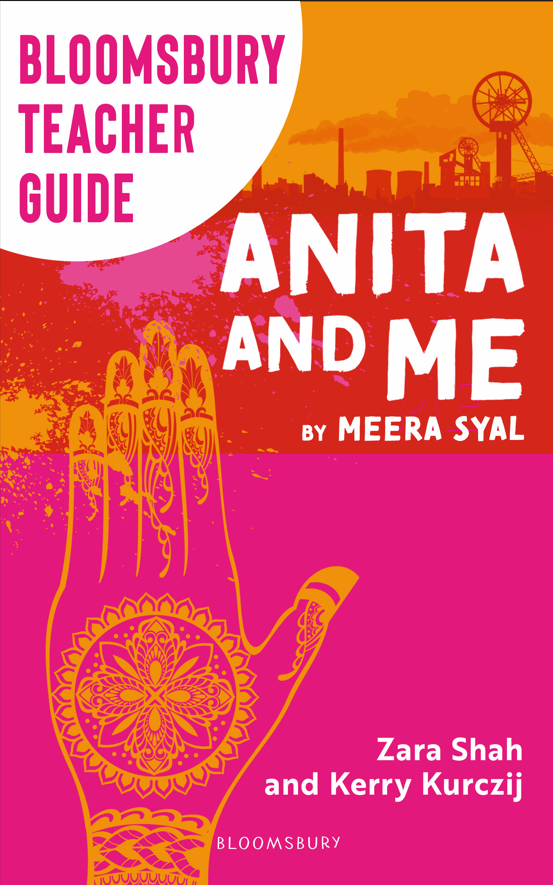 In what ways do ‘two worlds collide’ with the arrival of Nanima (p. 204)?
Chapter 8
Significant plot event:Nanima arrives and relationships begin to changeKey quotation:‘It felt so strange to hear Punjabi under the stars. It was an indoor language to me’ (p. 230)Key themes:Cultural identityOtheringChange
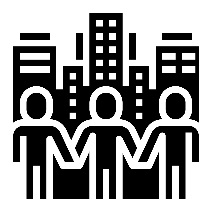 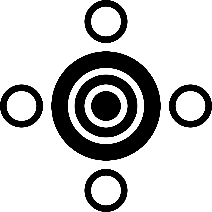 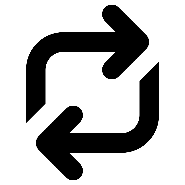 Chapter 8
What happens?

What happens when Nanima first arrives?
What does the reader learn about the changes that start to take place in the Kumar household following Nanima’s arrival?
What does the reader learn from Nanima’s stories about the Kumar’s history? 
What does Nanima symbolise to Meena’s Indian friends?
What do the various interactions in this chapter reveal about attitudes towards different races in early 1970s Britain?
Sum up your understanding of the chapter in no more than five sentences.
Social, Cultural and Historical Context
The Maharaja of Patiala: ‘passing British soldiers once took away all the family’s chickens [...] during a long march to visit the Rajah of Patiala’ (p. 209).

The Black Hole of Calcutta: ‘The Black Hole of Calcutta was a popular image, angelic women and children choking on their own fear whilst yet more of my uncles and aunties in period clothes danced an evil jig of victory outside’ (p. 211).
Add to your notes on context.
Extension: What is Syal’s message through these contextual links?
Vocabulary
Match the definition with the word on the left
Direct Instruction Point
What is the impact of the following sentences on the reader?
Analytical Expression: generate tension; communicate the intensity of thought and emotion; exemplify the relentlessness of…; emphasise/accentuate/reinforce the feelings of…
[Speaker Notes: Only if easily embedded, otherwise delete.]
Academic Writing Point
Key phrases to explore the impact of Nanima’s arrival:

Begins to feel that her rambunctious and rebellious nature is celebrated.
Starts to accept that embracing her culture does not need to cost.
Realises her desire for love and responsibility is stronger than her desire to rebel.
Begins to realise the significance of her mother tongue in connecting with her roots.
Starts to make sense of the turbulence within her, in light of the stories of her heritage.
Newfound desire to understand India better and resolve her own identity crisis.
Lies, but this time for a cause, rather than a self-serving purpose: to protect her family and challenge racism.

Use the following discourse markers to structure your essay:
Initially, …
Then, …
Finally, …
Ultimately, …
Big Question: In what ways do ‘two worlds collide’ on the arrival of Nanima and how does this impact Meena?
[Speaker Notes: Only if there is one in the chapter, otherwise delete slide.]
Structure
Why has Syal chosen to begin and end with this focus on the duality of Meena and her family’s identities and lives?
Character Development
Nanima

Key quotations:

‘soft warm pillow which smelt of cardamom and sweet sharp sweat’ (p. 200)
‘jaunty monologue’ (p. 201)
‘let out an enormous rasping fart’ (p. 207)
‘the stories I knew Nanima owned and kept to herself’ (p. 230)
‘Never did I think I was less than a man. More than a man sometimes, this I was’ (p. 231).
Nanima is created by Syal as the ultimate symbol of self-confidence, exuberance and resilience. To what extent do you agree?
Character Development
Mr Topsy/Turvey

Key quotation:

‘I served in India. Ten years. Magical country. Magical people’ (p. 222).
Mr Topsy/Turvey is created by Syal to remind the reader, and Meena, that appearances can be deceptive. To what extent do you agree?
Character Development
Uncle Alan

Key quotation:

‘Find out who the real enemies are, the rich, the privileged, not the other people trying to make a living like you, not people like you’ (p. 226).
Uncle Alan is created by Syal as the ultimate symbol of what an ally looks like. To what extent do you agree?
[Speaker Notes: Choose 1-2 and add ‘To what extent do you agree’]
Extract Analysis
‘Still, that evening our house seemed to vibrate with goodwill and hope [...] Never seen the Elders so expansive and unconcerned, and knew that this somehow had something to do with Nanima’ (p. 203–4)

‘It was all falling into place now, why I felt this continual compulsion to fabricate [...] had they packed up their cases and followed them back here’ 
(p. 211–2)

‘What was the matter with him? Didn’t he understand what he had done? […] I sank into the farty settee and gave in to the darkness’ (p. 228–9)
Topic Sentence Scaffolds
Syal presents Meena:

Initially,…
ashamed, conscious and resistant
weary of the Tollington community’s feelings of racial superiority.
Then,…
intrigued and curious
beginning to feel validated
starting to see her inner turmoil reflected in the stories.
Finally,…
developing an urge to visit the place of her heritage and roots
beginning to resolve her identity crisis
succumbing to her anger and channelling her frustrations to assert herself
drawing strength and power from her spiritual heritage.
Ultimately,…
she is still unaware that she does not need to fight injustice and intolerance alone, and has allies within the Tollington community
she connects with her inner strength and recognises the power within herself.
How does Syal use language to demonstrate Meena’s transformation in the following three extracts?
Example Response
How does Syal use language to demonstrate Meena’s transformation in the following three extracts?
Once Nanima arrives, Syal presents Meena’s transformation as inevitable. We can see the immediate impact she has on Meena’s sense of self and identity. Meena marvels at her, connects with her, admires her and respects her, which gives birth to an acceptance of her sense of self. We see Meena wanting to understand where she comes from and realise that she does not need to reconcile between two worlds. We see her marvel at the way her two worlds begin to ‘collide’. Syal’s use of present participles – ‘reclaiming’, ‘guffawing’, ‘wafting’, ’sprinkling’ and ‘twinkling’ – emphasise the unashamed celebration of joy and identity that Nanima’s arrival leads to. Meena, despite the temptation to run away indoors, is ‘drawn to this unfamiliar scene’, connecting with the ‘whiff of defiance’ and giving in to this freedom of expression that resonates with her own sensibilities. Nanima’s celebration of the ‘junglee’ in her is significant. Not only does it connote the wildness and freedom of spirit that Meena relishes, but also reflects the rebelliousness brewing within her. It is precisely the validation she needs that she can be true to herself, as well as embrace her heritage and roots. She does not have to choose.
[Speaker Notes: Only one]
Example Response
How does Syal use language to demonstrate Meena’s transformation in the following three extracts?
The final metamorphosis comes towards the end of the chapter when she feels threatened by Sam and his gang, yet empowered by Nanima, and is reminded of the impact of his words from the fete when he ‘let the cider and his single brain cell do the talking’. The pain she still feels is evident as she reflects on how that one moment took away her ‘innocence’, and realises that nothing she can do to Sam will ever have the same profound effect. This epiphany is what gives rise to a power Meena finds within herself to retaliate, wanting to hurt him. She connects with her inner energy, evident through the religious allusion to the goddess Durga, channelling her symbolic bravery and protection, as well as hinting at her power of destruction. Meena’s gaze stuns Sam and his gang into silence and we begin to see a hint of violence that Uncle Alan warns against. It is evident to the reader that something has awoken in Meena, and that her quest for self-discovery has only just begun.
[Speaker Notes: Only one]
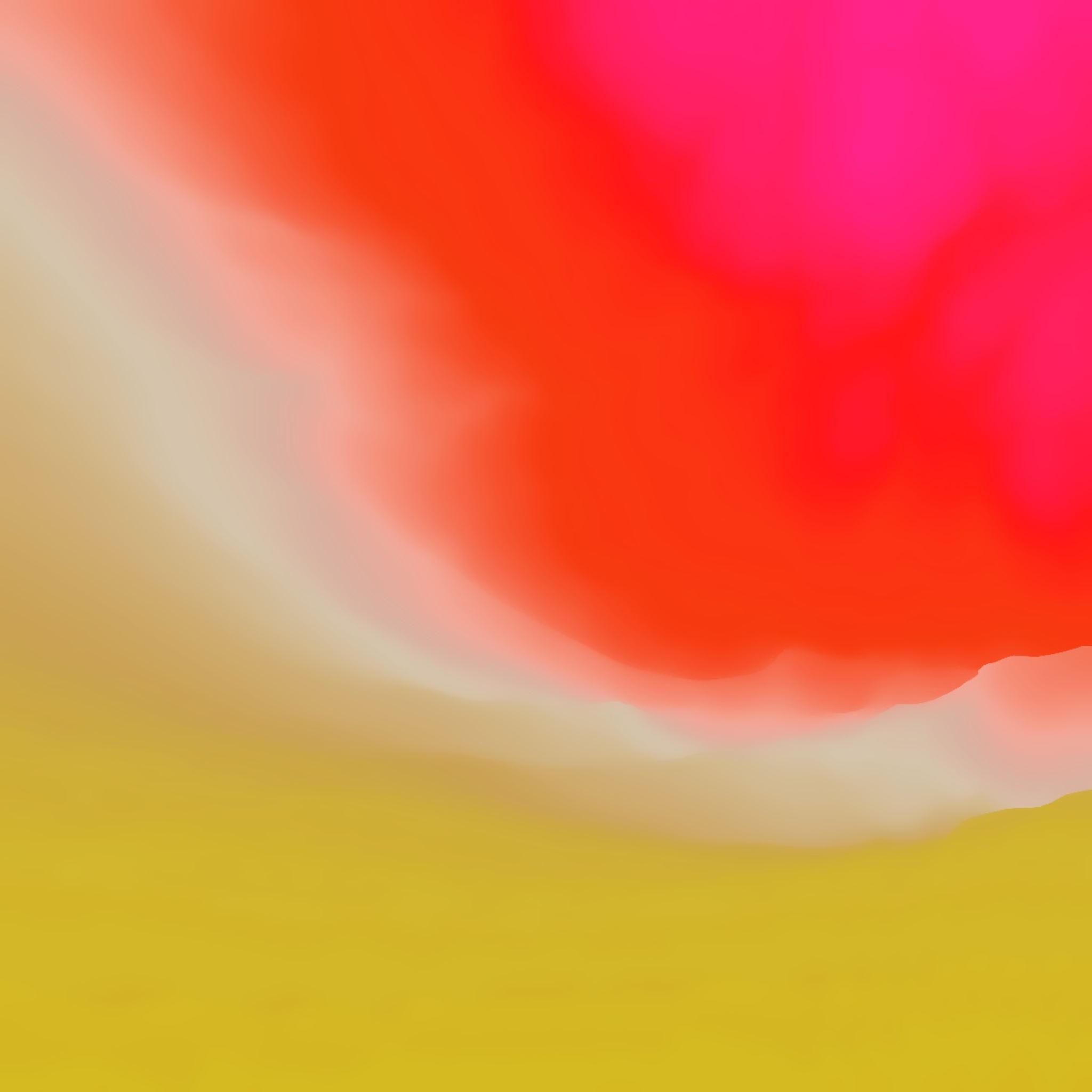 Anita and Me
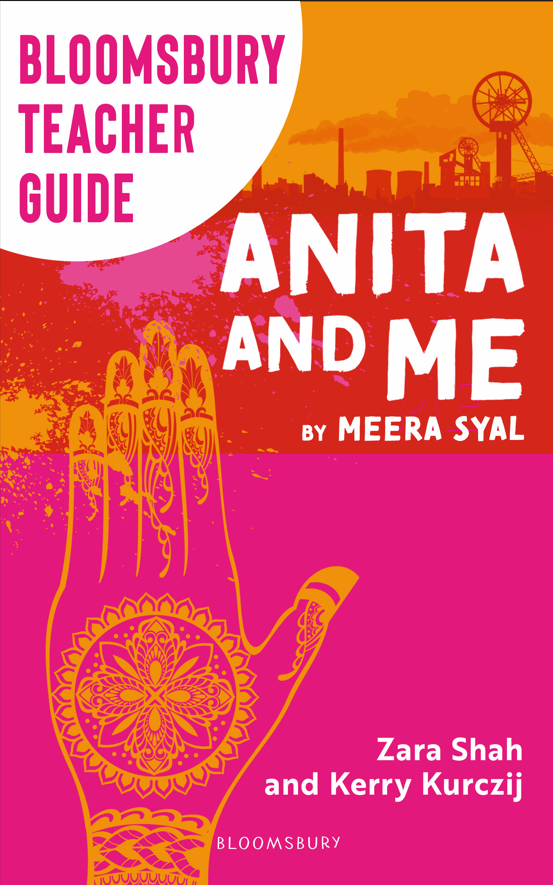 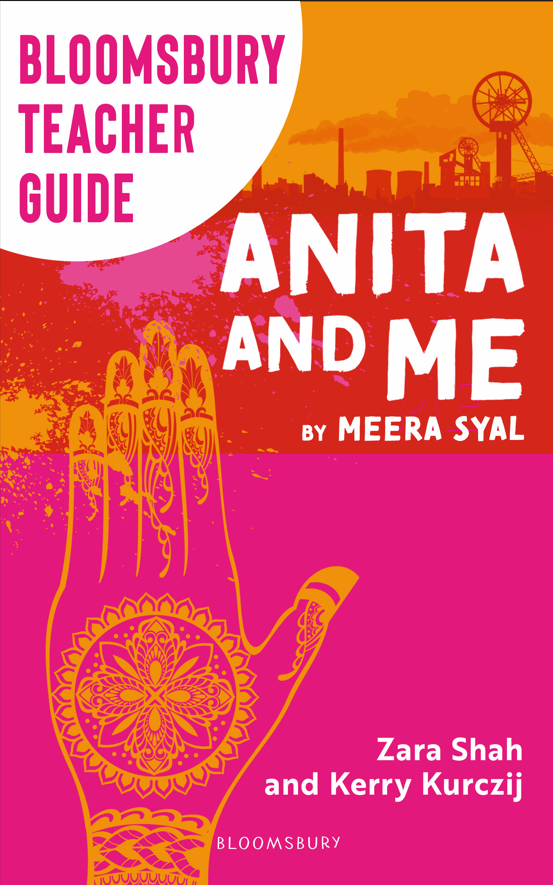 Chapter 9
Big Question
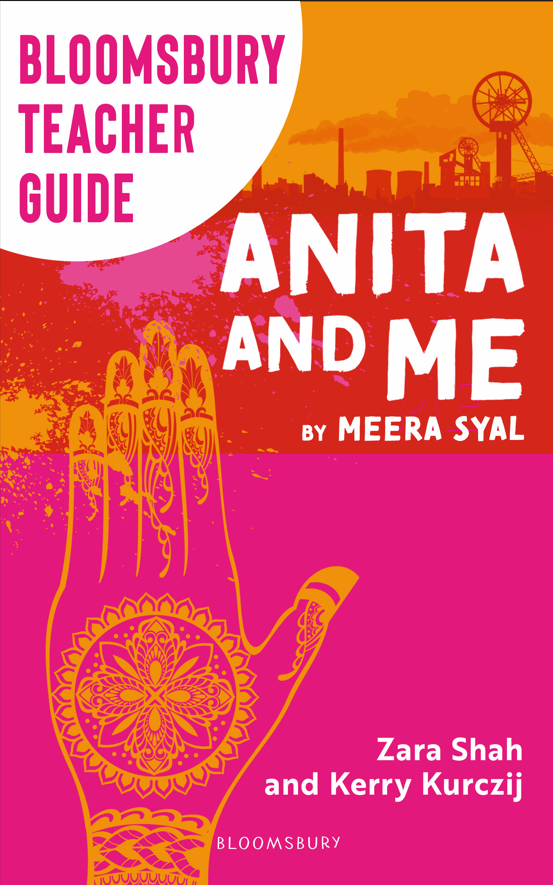 What does the death of Tracey’s dog help Meena realise?
Chapter 9
Significant plot event:Tracey’s dog is killedKey quotation: 'Everyone was moving away, everyone except me‘ (p. 237)Key themes:Conflict and violence FriendshipNeglect, bullying and abuse
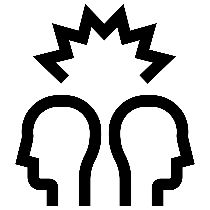 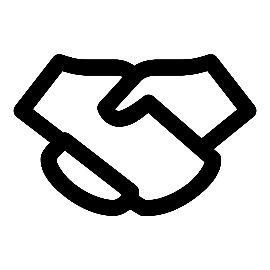 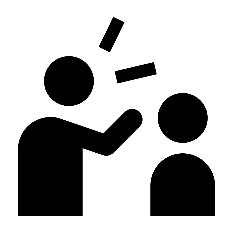 Chapter 9
What happens?

What does Meena have to do to go to Anita’s house?
What changes as Meena returns to her ‘now defunct gang’ (p. 233)?
What does the reader learn about Tracey in this chapter?
What does Anita’s treatment of others reveal to the reader?
What does the reader learn about Anita through her reactions to Fat Sally and her actions after the fight?
Sum up your understanding of the chapter in no more than five sentences.
Social, Cultural and Historical Context
Industrialisation and the construction of the M6: ‘Bloody slip road. They never mentioned that in the original plans’ (p. 236); ‘I shall be a rich man pretty soon. And then we’re off [...] Lake District! [...] Buying a hotel… No slip roads for bloody miles!’ (p. 236–7).
Biba: A London fashion store of the 1960s and 1970s.
Add to your notes on context.
Extension: What is Syal’s message through this contextual links?
Vocabulary
Match the definition with the word on the left
Direct Instruction Point
What is the impact of the following verbs on the reader?
Analytical Expression: generate an ongoing feeling of; magnify and heighten the building tension; amplify the immediacy of the action; illustrate the extent of the emotional state; exemplify the relentlessness of…
Academic Writing Point
Track Meena’s insights throughout the chapter and then use the following discourse markers to structure your response:

· Initially, …
· Then, …
· Finally, …
· Ultimately, …
Big Question: What does the death of Tracey’s dog help Meena realise?
Structure
Why Syal has chosen to begin and end with this focus on food?
Why is Meena’s loss of appetite significant?
What are your predictions about key character and plot developments within this chapter?
Character Development
Fat Sally

Key quotations:

‘And we aren’t… I mean we ain’t rich. We just work hard and save hard’ (p. 239)
‘moved closer, her fists clenched. I’d never seen her so enraged before’ (p. 240)
‘They are not bloody nuns. They are decent women who have given their lives to God’ (p. 240).
Fat Sally is created by Syal as the ultimate symbol of a vulnerable character who is rebelling after being bullied and controlled for too long.To what extent do you agree?
Character Development
Anita

Key quotation:

‘Anita, the same skinny harpy who had just narrowly missed gouging out another girl’s eyes, was now whispering lover’s endearments into a fat pony’s ears’ (p. 242).
Syal draws attention to how Anita is the ultimate representation of a bully, driven to unkindness and retaliation after being a victim for too long.To what extent do you agree?
Extract Analysis
‘I said she could come. She was bored. [...] ‘‘She’s gorrenough money, ain’t she?’ called Anita, who was striding purposefully towards Tracey ’ (p. 237–238)
Topic Sentence Scaffolds

Companionship: Tracey’s need for belonging and shift from visible sorrow to delight upon being invited.
Power dynamics: Tracey cannot go until she is invited, Meena takes the risk of bringing Tracey with her without approval from Anita, Anita accepts Meena’s rebellion, and Sherrie has power because of her secure socio-economic position.
Belonging: School plays a role in creating belonging or division, Sherrie and Anita will be the ‘cocks of the yard’ in their school whilst Fat Sally’s changing schools is received with initial surprise, then despised and ridiculed.
Compliance: Anyone not complying can be vilified or coerced – the use of Fat Sally’s scarf despite her pleas and Tracey’s distress, yet compliance, in accepting that her dog had to be tied up.
How does Syal use language to demonstrate the importance of friendship?
Extract Analysis
‘Before anyone knew what was happening, Fat Sally threw herself onto Anita with a strangled scream [...] ‘My scarf!’ screamed Fat Sally and Anita let go of her hair’ 
(p. 240–241)
Methods to Analyse
Use of repetition
Epimone: ‘You bloody slag! Your mom’s a slag! Everyone says so! You’ll end up in the bloody gutter! Everyone says so, slag!’ (p. 240)
Mesodiplosis: ‘She did not utter one word, emit one moan’ (p. 241).
Use of verbs
Present participles: ‘entangling’, ‘grabbing’, ‘pinning’, ‘kicking, biting, scratching bodies’, ‘yapping’, ‘screaming’, ‘barking’, ‘wailing’.
Dynamic/material verbs: ‘catapulted’, ‘screamed’, ‘shouted’ ‘ran’.
Use of sentence structures
Exclamatives: ‘You bloody Slag!’ (p. 240); ‘Stop them Sherrie!’ (p. 241)
Syntactic parallelism: ‘I made you do this, I knew would do it’ (p. 240); ‘‘N*****!’ screamed Tracy. ‘Dad!’ screamed Sherrie. ‘My scarf!’ screamed Fat Sally’ (p. 241).
Asyndeton: ‘What really troubled me was her quiet acceptance, her satisfaction at being pummelled’ (p. 241).
How does Syal use language to create tension?
Extract Analysis
‘Before anyone knew what was happening, Fat Sally threw herself onto Anita with a strangled scream [...] ‘My scarf!’ screamed Fat Sally and Anita let go of her hair.’ 
(p. 240–241)
Methods to Analyse
Use of sensory imagery
‘molars grinding with each syllable’
‘strangled scream’
‘yapping hysterically’
‘was pulling so hard that the skin on Anita’s temples was lifted up from her scalp’
‘tiny bubbles of bright red blood seeping’.
Use of verbs
‘I stood transfixed, not even daring to interfere’
‘Anita’s face, it was clearly visible’
‘Fat Sally kept up a constant impassioned monologue [...] but Anita did not even register these curses’
‘Whilst words poured out of Fat Sally [...] Anita remained completely silent’
‘I could not work out if this made her a bully or a victim’.
Use of sentence structures
‘words poured out of Fat Sally like messages from a fairground medium’
‘piddly poodle barking into a single wailing note of anguish’
‘triumph glazing her eyes and twisting her mouth into a good-humoured grin’
‘like pinging an elastic band at a yeti’.
How does Syal use language to create tension?
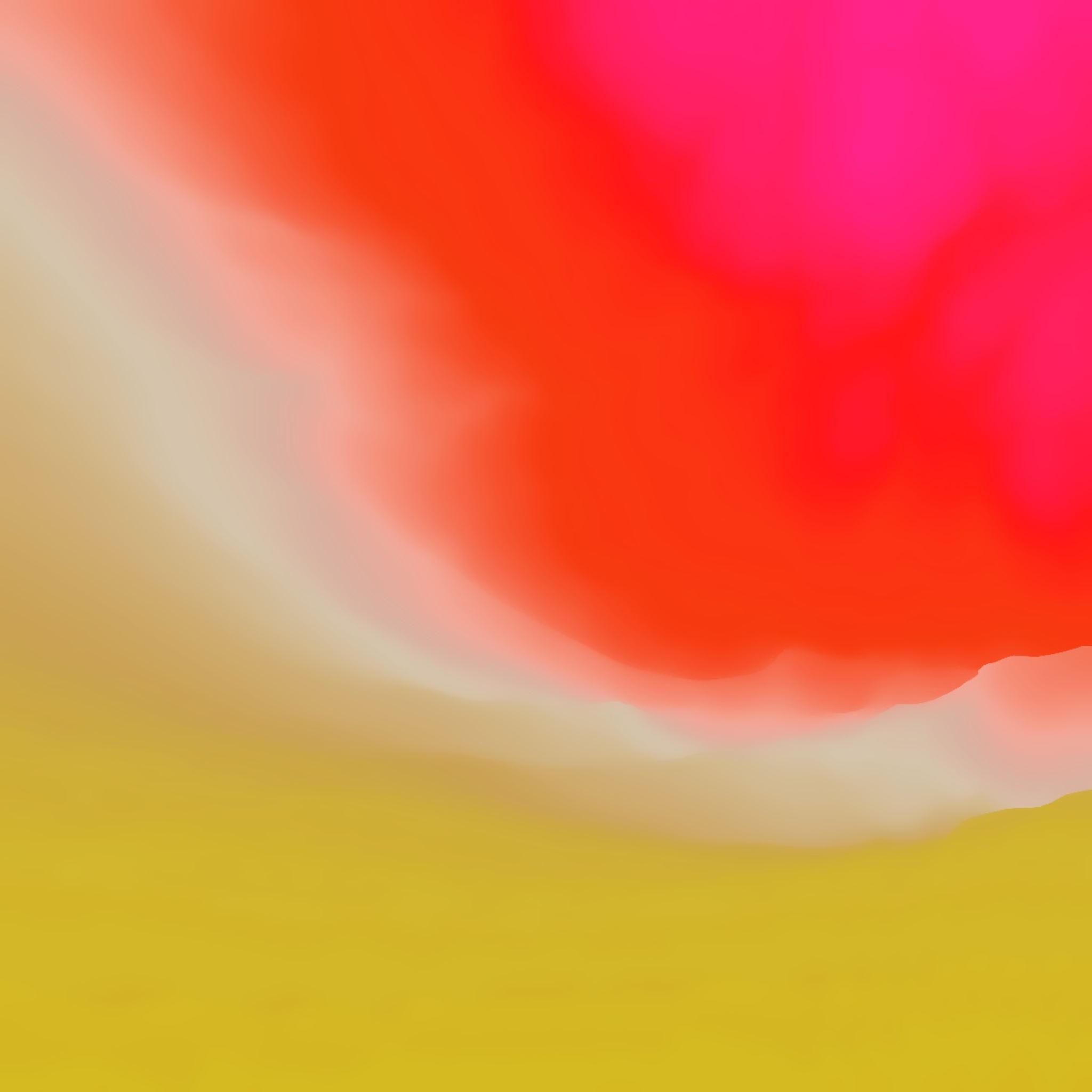 Anita and Me
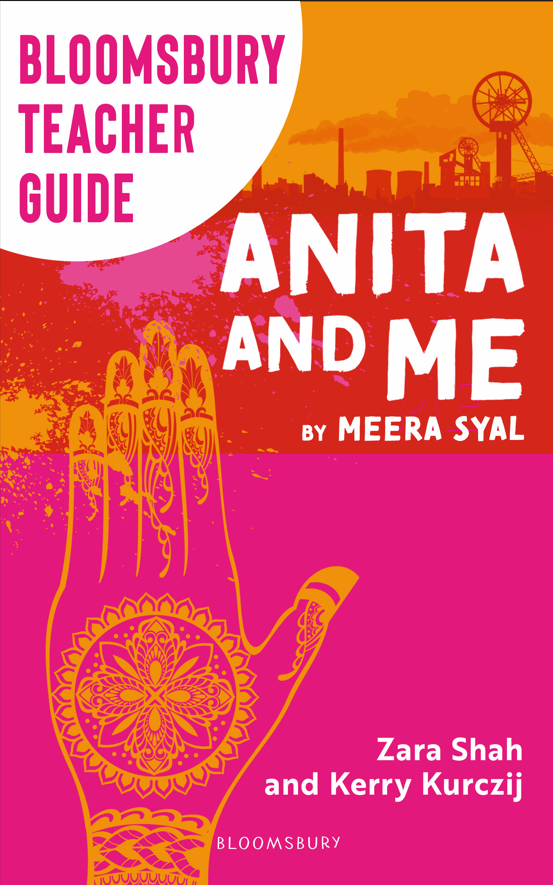 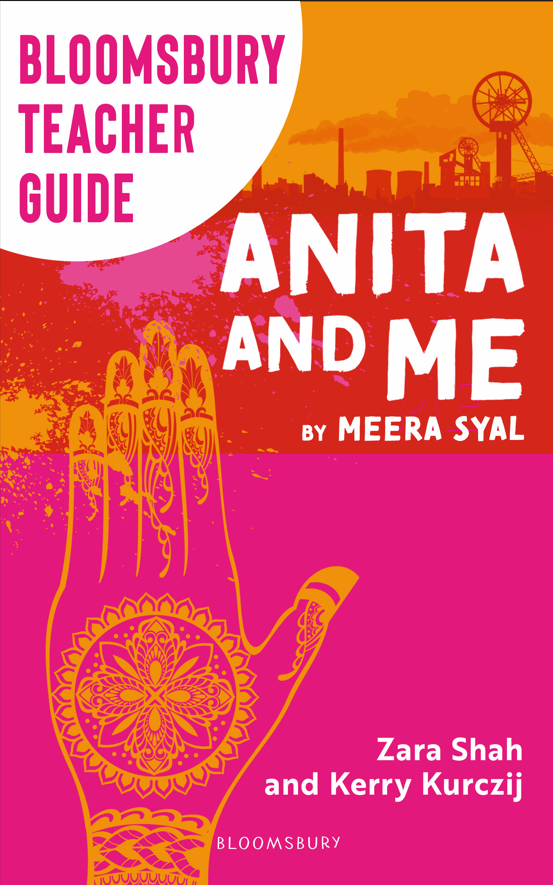 Chapter 10
Big Question
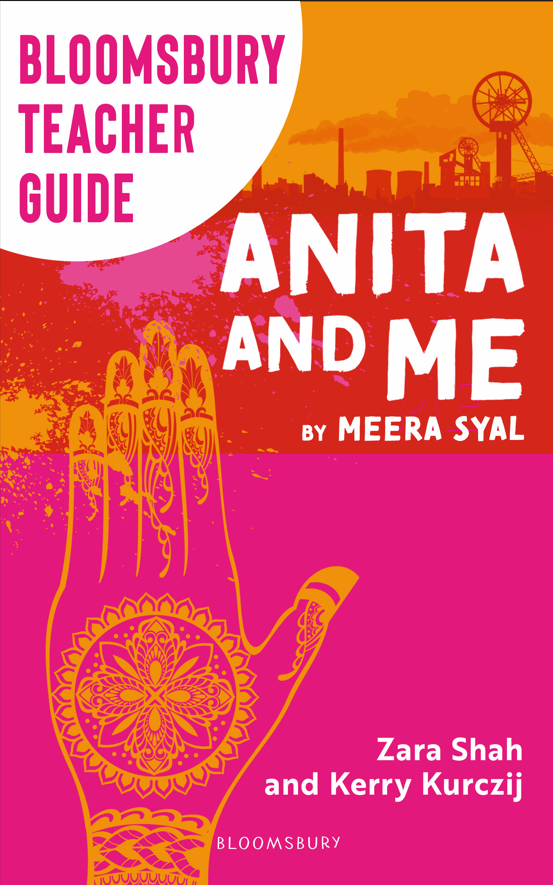 How is the reader positioned to view Anita with some sympathy in this chapter?
Chapter 10
Significant plot event: Anita’s mother leaves Tollington (abandoning her daughters) and Meena’s family invite Anita for dinnerKey quotation:‘Clash of the Titans’ (p. 258)Key themes:InnocenceNeglect, bullying and abuse   Friendship
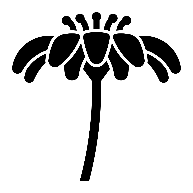 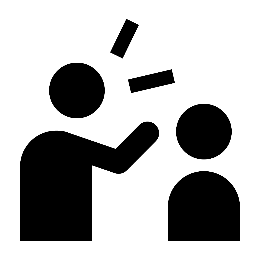 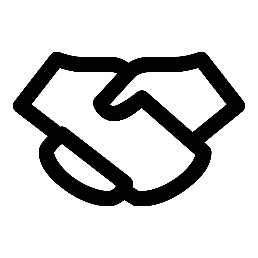 Chapter 10
What happens?

What is different about Anita’s apparent reaction to her mother’s leaving and Meena’s imagined reaction if her mother did the same?
What does Meena use to deflect attention from her parents’ disappointment in and anger with her for using the word ‘virgin’?
What cultural differences are raised when Anita comes for dinner?
What aspects of her bedroom make Meena worried about taking Anita up there to spend time after dinner?
Sum up your understanding of the chapter in no more than five sentences.
Social, Cultural and Historical Context
Comprehensive and grammar schools: Most local education authorities moved to non-selective comprehensive schools in Britain in the 1960s and 1970s, with only a few remaining grammar (selective) schools which were privatised. 
The Virgin Mary: In Christianity, Mary is often referred to as the Virgin Mary in accordance with the view that she was impregnated by the Holy Spirit and gave birth to Jesus, thereby conceiving miraculously.
Social graces: In 1960s Britain, manners and etiquette were important to some sections of society, but not others. ‘Correct’ language and behaviours to accompany certain domestic and social rituals, such as mealtimes and conversations, needed to be adhered to by those with ‘good manners’.
Add to your notes on context.
Extension: What is Syal’s message through this contextual links?
Vocabulary
Match the definition with the word on the left
Direct Instruction Point
Speech accommodation
Direct Instruction Point
Speech accommodation
Regional dialect:
Meena to Anita: ‘Wow, yow look bosting!’ (p. 246).
Anita to Meena: ‘Bosting clothes, Meena!’ (p. 256).

Standard English:
Anita to mama: ‘I was borrowing them […] Meena said I could!’ (p. 257) 
Mama to Anita: ‘Could you put them back please?’ (p. 257). Note: the ‘darling’ has been dropped.
Direct Instruction Point
Speech accommodation
‘Darling’ is a term of endearment used for Anita by Meena’s mama. 

Where is it used first?
Where does it fall out of use? 
Where it is reintroduced? 
What might the significance of this be?
Academic Writing Point
Track key moments to understand why they are transformative

Track the reader's response towards Anita using:

Initially, …
Then, …
Finally, …
Ultimately, …

Discuss: Do you think that the revelation of Deirdre’s abandonment is sufficient to redeem Anita when she attempts to steal Meena’s belongings?
Structure
Why has Syal chosen to begin and end with a conversation involving Anita?
How may this structure contribute to a sympathetic reading of Anita’s character?
Character Development
Anita

Key quotation:

'Silly cow‘ (p. 247).
Anita is affected by her mother's departure but tries to put on a brave face. To what extent do you agree?
Character Development
Nanima

Key quotation:

'Nanima remained singularly uninvolved and unimpressed‘ (p. 254).
Syal presents Nanima as an excellent judge of character: she will not tolerate Anita's rudeness nor fall for her charms. To what extent do you agree?
Extract Analysis
‘But Anita’s boredom turned to amazement […] There were at least ten suits she recommended that I should never wear again, and as I had no further use for them, it seemed natural to give them to her’ (p. 256–7)
Topic Sentence Scaffolds


Syal uses:

metaphor
personification
fashion discourse.
How are language and imagery used in the following extract to convey the magical escape from reality the girls experience through a shared love of the clothes found in Meena’s wardrobe after dinner?
Example Response
How are language and imagery used in the following extract to convey the magical escape from reality the girls experience through a shared love of the clothes found in Meena’s wardrobe after dinner?
The reader is presented with a different Anita for a ‘few hours’ up in Meena’s bedroom. She is enraptured by the fabric she finds in Meena’s wardrobe and becomes absorbed in their beauty and the possibility they hold. Syal uses polysyndeton to capture the excitement Anita feels on first seeing the vast array of different materials and colours, the repetition of ‘and’ helping to communicate the breathlessness the character might have felt at encountering each new shade and texture. This is a true luxury to someone who lives as Anita does.
[Speaker Notes: Only one]
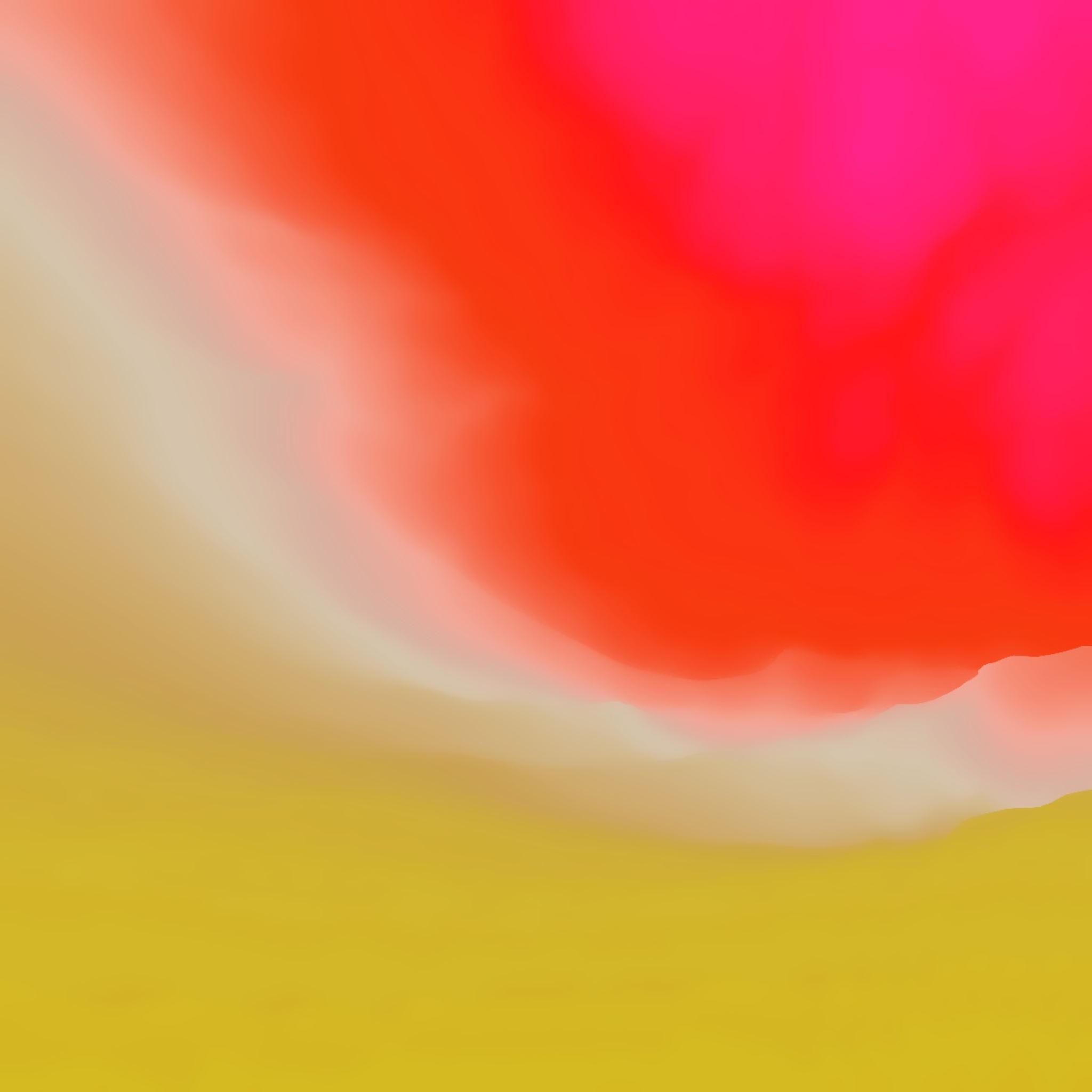 Anita and Me
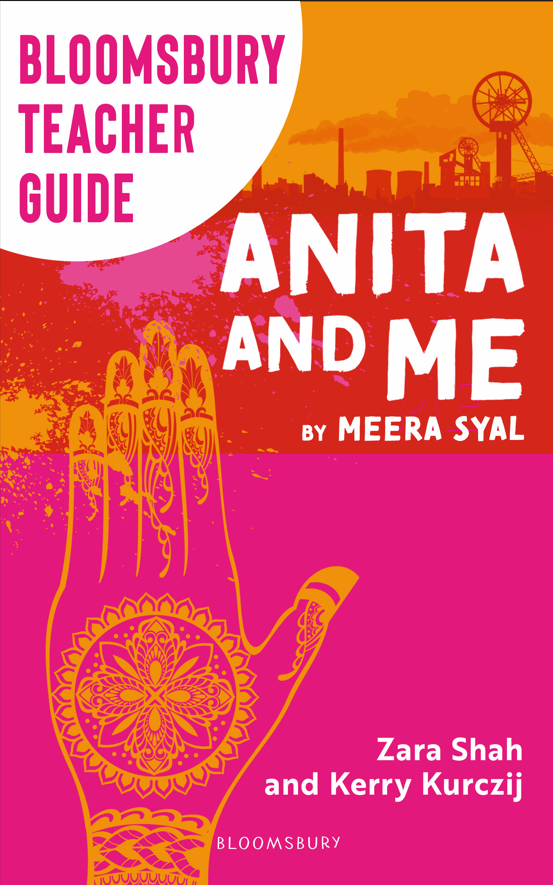 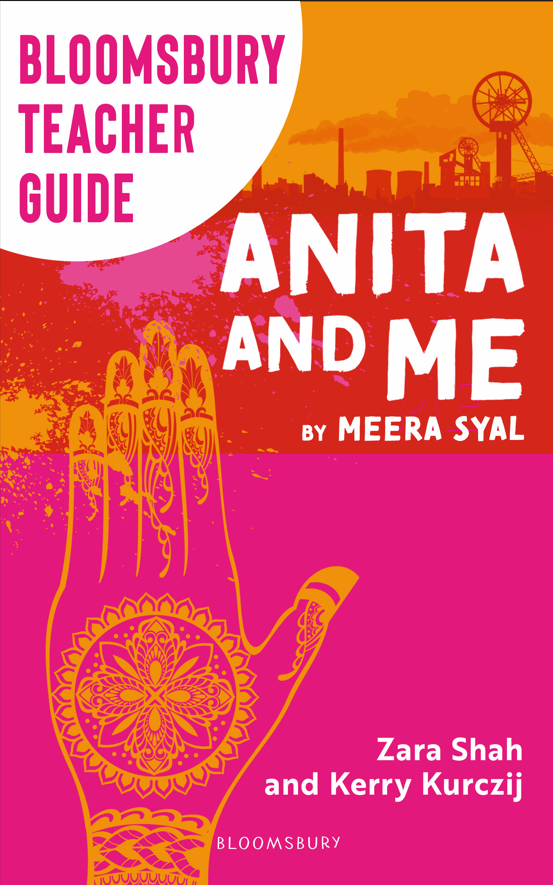 Chapter 11
Big Question
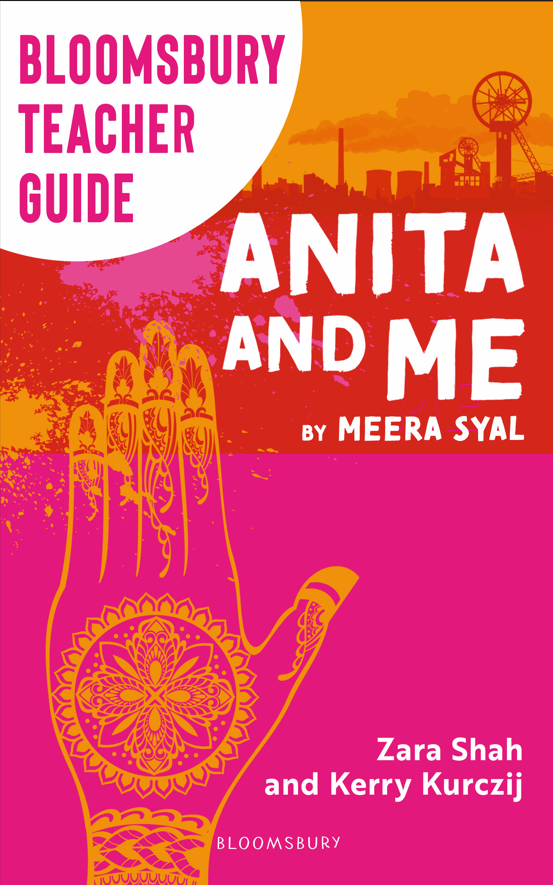 How does this chapter present Meena’s many difficult realisations about human nature?
Chapter 11
Significant plot event: Meena learns that Sam has led a violent and racist attack on the Indian Bank Manager, and she impulsively rides Trixie, falling and breaking her legKey quotation: ‘Would [Tollington] ever truly be home again’ (p. 275)
Key themes:RacismOthering   Friendship
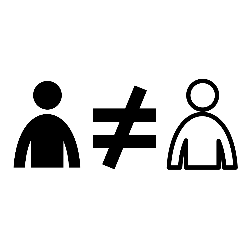 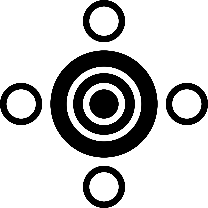 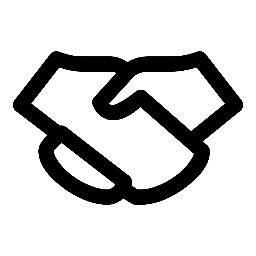 Chapter 11
What happens?
What does Syal mean in the opening paragraph of Chapter 11 when Meena describes her childhood as ‘ebbing away’ (p. 259) that summer?
What is the reader shown about ‘othering’ in the incidents with Bill’s daughter and the fake nail set gift at the Christmas party?
What clues are there that Tracey is increasingly unsettled and anxious in this chapter?
What is significant about where Meena heads directly after Sam storms the TV report?
What makes Anita’s ‘new bra’ the catalyst for Meena’s accident?
Sum up your understanding of the chapter in no more than five sentences.
Social, Cultural and Historical Context
Urbanisation and changing landscape: ‘And as I speak the machinery is moving in to raze the Primrose Primary School to the ground, a school that has been standing in this lovely spot for nearly a hundred years…for many of the local parents, who have been waging a ten-year campaign against the closure, who now have to send their children to another school some nine miles away, this is a sad, if inevitable day’ (p. 273).
1964 election, reference to Conservative MP Peter Griffiths’ campaign for the Smethwick seat: Sam ‘manoeuvred close up to the camera lens and yelled, ‘If You Want A Nigger For A Neighbour, Vote Labour!’ before hurtling away (p. 273).
Articles of Sikhism: ‘Nanima was feeding Sunil a bowl of rice, sugar and milk as he played with her Kara’ (p. 274). References are made to Kara, one of the five articles of faith or Kakars of Sikhism, associated with dedication to the religious order. The Kara is a bracelet made from steel or iron known to have originated as a protective ring worn by Khalsa warriors on their sword arm. It symbolises the totality of God in the Sikh faith and acts as a reminder that whatever actions are completed by a person’s hand, they should always be in keeping with the principles of the faith and teachings of Guru Nanak. The Kara should be kept clean and only removed if necessary.
Add to your notes on context.
Extension: What is Syal’s message through this contextual links?
Vocabulary
Match the definition with the word on the left
Direct Instruction Point
Making links to elsewhere in the text is an essential skill

In this chapter the reader is presented with a description of Nanima as ‘baleful’.

Elsewhere in the text, she has been presented as a perceptive, intuitive, almost magical character:
when soothing Sunil and break his attachment to Mama
recognising Meena's wildness and desire to be free
understanding that Meena is involved in the disappearanc of the necklace.
Direct Instruction Point
Making links to elsewhere in the text is an essential skill

Fill the gaps in this sample response:

When Syal presents Nanima as 'baleful' in response to Anita, this contrasts _________ with her previous demeanour in the novel. Whereas previously (i.e. ____________ and ______________) [embed micro-quotations if you can] she is given gently perceptive and almost mystical characteristics, here she is presented as far more ___________ and __________ when Anita _______________________.
Structure
Why has Syal chosen to begin with this focus on the clear foreshadowing of the awful events to come?
Why has Syal chosen to end with the harrowing denouement?
Character Development
Meena

Key quotations:

‘her smile told me everything I needed to know’ (p. 277)

‘My best friend was sharing me with someone else’ (p. 277)

‘All that time I wasted waiting for something to happen’ (p. 279).
Meena is crushed more by Anita's allegiance with Sam than by his words. 
To what extent do you agree?
Character Development
Anita

Key quotations:

‘took any opportunity to be out of her house’ (p. 266)

‘If Anita had heard me, she did not care’ (p. 271)

‘cracks appeared which would finally split open the china blue bowl of that last summer’ (p. 274–5).
Syal presents Anita as deliberately increasing the distance between herself and Meena. To what extent do you agree?
Character Development
Tracey

Key quotations:

‘managing to delegate her trauma workload to her little sister, Tracey’ (p. 266)

‘less like a sibling and more like a fleeting shadow attached to Anita’s snapping heels’ (p. 266)

‘Tracey’s voice was so intense, so vindictive, it made my neck crinkle’ (p. 276).
Syal presents Tracey as increasingly anxious and over-protective of her sister.  To what extent do you agree?
[Speaker Notes: Choose 1-2 and add ‘To what extent do you agree’]
Extract Analysis
‘Afterwards, I could not find Anita anywhere and felt too tired and dispirited to bother to call at her house. Sam’s words remained with me, I felt as if I had been spat at, that there were gobs of bile hanging off my cheeks […] I had to be on my own to wipe myself clean.’ (p. 273)
Topic Sentence Scaffolds


Syal presents Meena as feeling:

fatigued
hopeless
scarred
marred
unclean.
How does Syal use language to show the effect of Sam’s words on Meena in
 following extract from Chapter 11?
Example Response
How does Syal use language to show the effect of Sam’s words on Meena in the extract from Chapter 11?
Syal presents Meena as feeling spent and in need of time alone following Sam’s televised racist outburst. Dysphemistic descriptions of ‘gobs of bile’ on her cheeks and in her hair graphically position the reader to feel her disgust and sense of physical unease as a result of the words used. Expressing the need to be on her ‘own’ makes the reader wonder if it is shame, anger or any other combination of intensely personal emotions our protagonist feels in the face of such senseless hate.
[Speaker Notes: Only one]
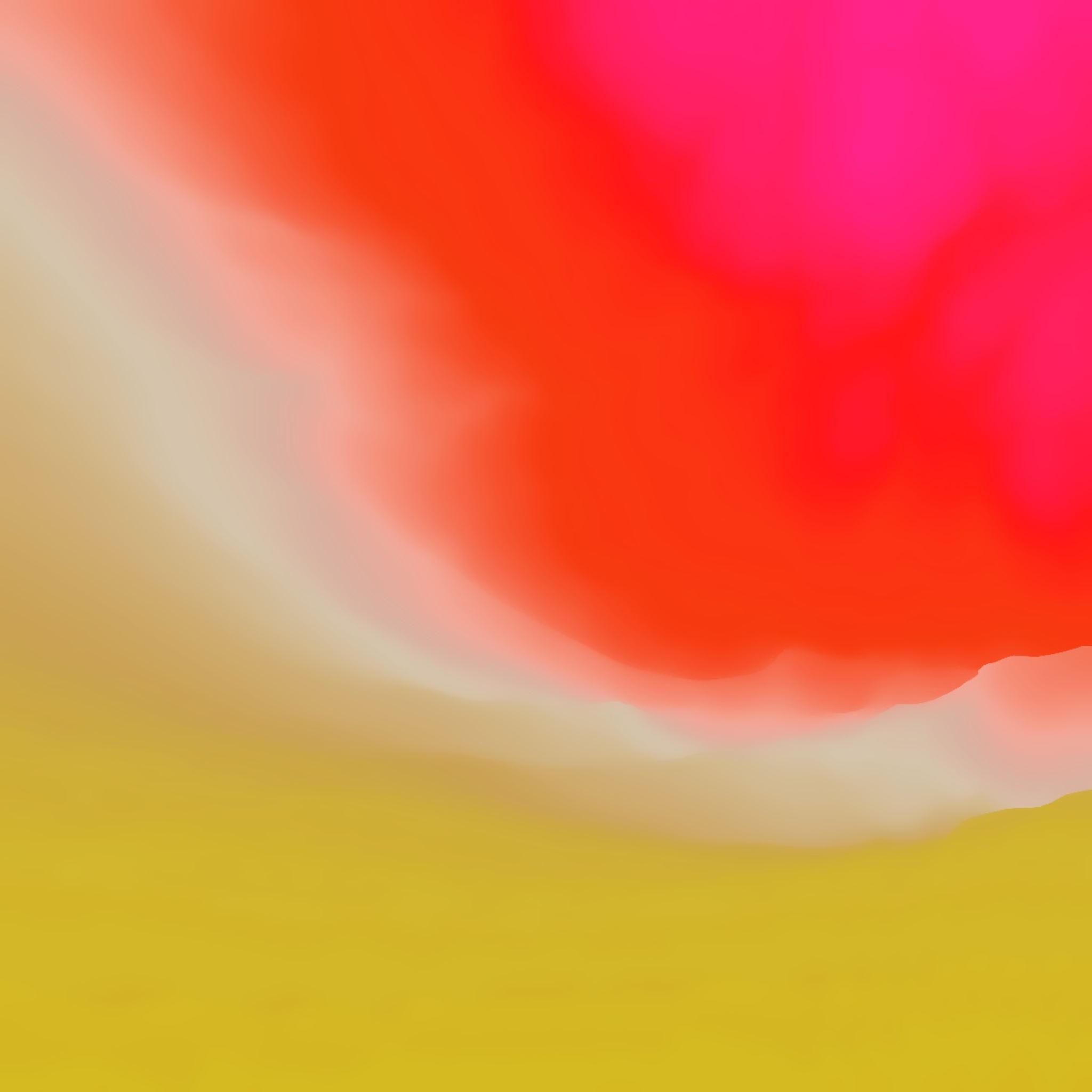 Anita and Me
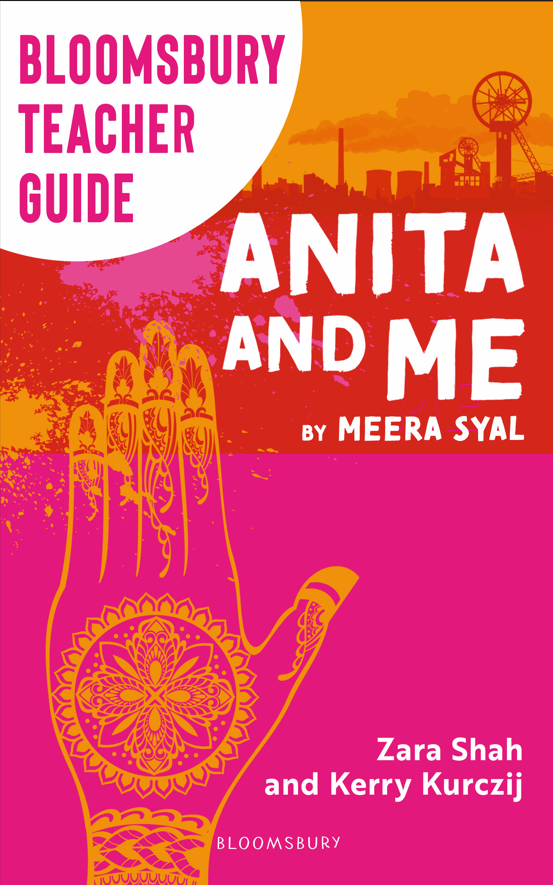 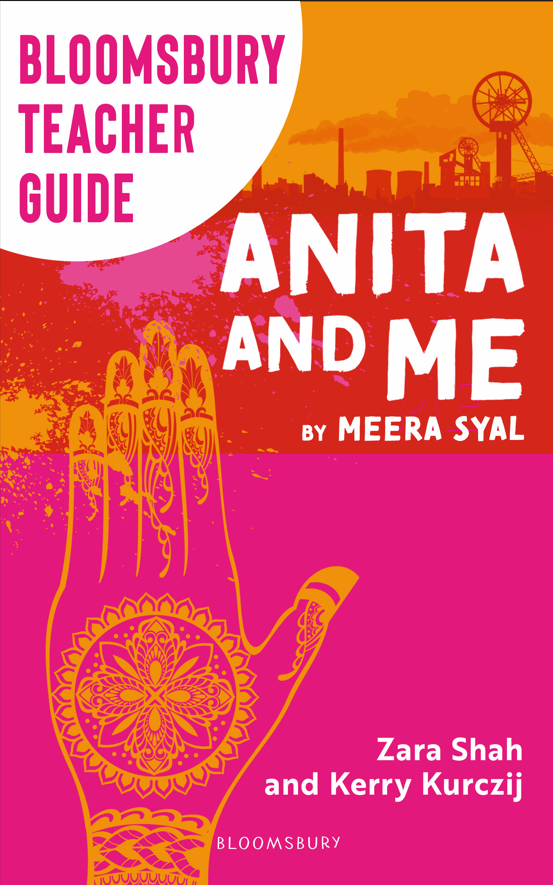 Chapter 12
Big Question
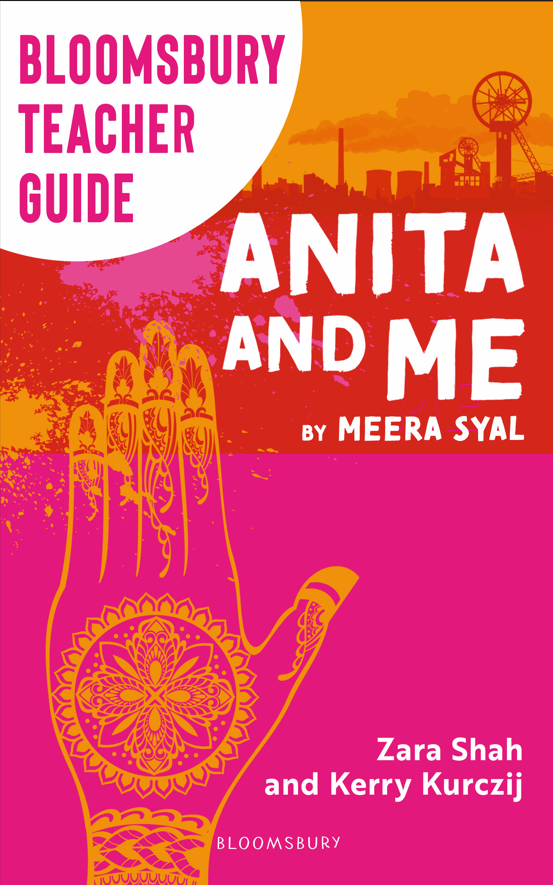 How significant is it that Meena would meet and befriend Robert at this point in the narrative?
Significant plot event: Meena and Robert meet, become friends and then Robert diesKey quotation: ‘A true hospital love, sanitised and inevitably temporary’ (p. 286)Key themes:Friendship   Belonging Change
Chapter 12
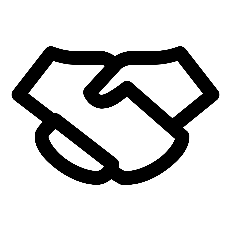 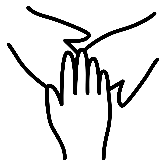 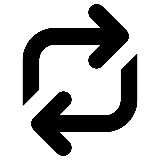 Chapter 12
What happens?

What upsets Meena at the beginning of the chapter?
What details on page 284 show the toll Meena’s accident and hospital stay are taking on her parents?
What is remarkable about the message code Meena and Robert devise?
What is so important about Meena’s declaration that she is ‘a grown-up now’ (p. 288)?
Sum up your understanding of the chapter in no more than five sentences.
[Speaker Notes: 5 questions from what section]
Social, Cultural and Historical Context
The main topic to note is microaggressions regarding pronunciations/ mispronunciations of ethnic minority names: ‘Can’t say your real name so Mary will do’ (p. 280).
Add to your notes on context.
Extension: What is Syal’s message through this contextual links?
[Speaker Notes: 5 questions from what section]
Vocabulary
Match the definition with the word on the left
Academic Writing Point
Rehearsing ALTERNATIVE readings or interpretations of key moments in a pivotal chapter or scene is an effective way of targeting the upper mark bands. 

Try the following scaffold:

Syal uses parenthesis (brackets) when Meena’s narrative becomes particularly colloquial: ‘(I’d never been to a disco, but…)’ (p. 292). On the one hand, this could be because… Alternatively, the desired effect may be…
[Speaker Notes: Only if there is one in the chapter, otherwise delete slide.]
Structure
Why has Syal chosen to open and end with this focus on the hospital?
Character Development
Anita

Key quotations:

‘Anita had merely looked bored’ (282)
‘she did not even wave me off’ (282)
‘she closed her face like the end of a chapter in a long epic book, a dying cadence, a full stop’ (282).
The reader is positioned to harden in their attitude towards Anita once more. To what extent do you agree?
[Speaker Notes: Choose 1-2 and add ‘To what extent do you agree’]
Character Development
Meena 

Key quotations:

‘after a while it took a huge effort simply to recall Anita’s features’ (p. 282)
‘feeling something which was not boredom or pain or misery’ (p. 283)
‘a true hospital love, sanitised and inevitably temporary’ (p. 286).
Meena matures significantly in this chapter. To what extent do you agree?
[Speaker Notes: Choose 1-2 and add ‘To what extent do you agree’]
Character Development
Robert

Key quotations:

‘infected by his soundless chortle’ (p. 283)
‘a dishy bloke’ (p. 283)
‘Pretty soon, we reached a stage where we did not even need to complete our unpronounceable sentences’ (p. 286).
Robert is the antithesis of Anita and offers Meena true, kind, loyal friendship for the first time. To what extent do you agree?
[Speaker Notes: Choose 1-2 and add ‘To what extent do you agree’]
Extract Analysis
‘The whole village had aged behind my back, I decided […] a smell of urine and stale cigarette smoke hit me’ (p. 294).
Topic Sentence Scaffolds


Syal presents Meena's view of the village on her return as:

clear
negative
devoid of nostalgia
a poignant turning point.
How does Syal use Meena’s return to Tollington to signal personal growth and her ability to move on?
Example Response
How does Syal use Meena’s return to Tollington to signal personal growth and her ability to move on?
Syal suggests that the distance (both physical and emotional) that Meena’s hospital stay has afforded her allows her to see Tollington through new eyes and for what it really is. Where before she coveted more traditional British ways of living, she now sees them for what they are. She has grown up and knows to evaluate things at face value and to try not to romanticise as she did with Anita and the Tollington women more generally.
[Speaker Notes: Only one]
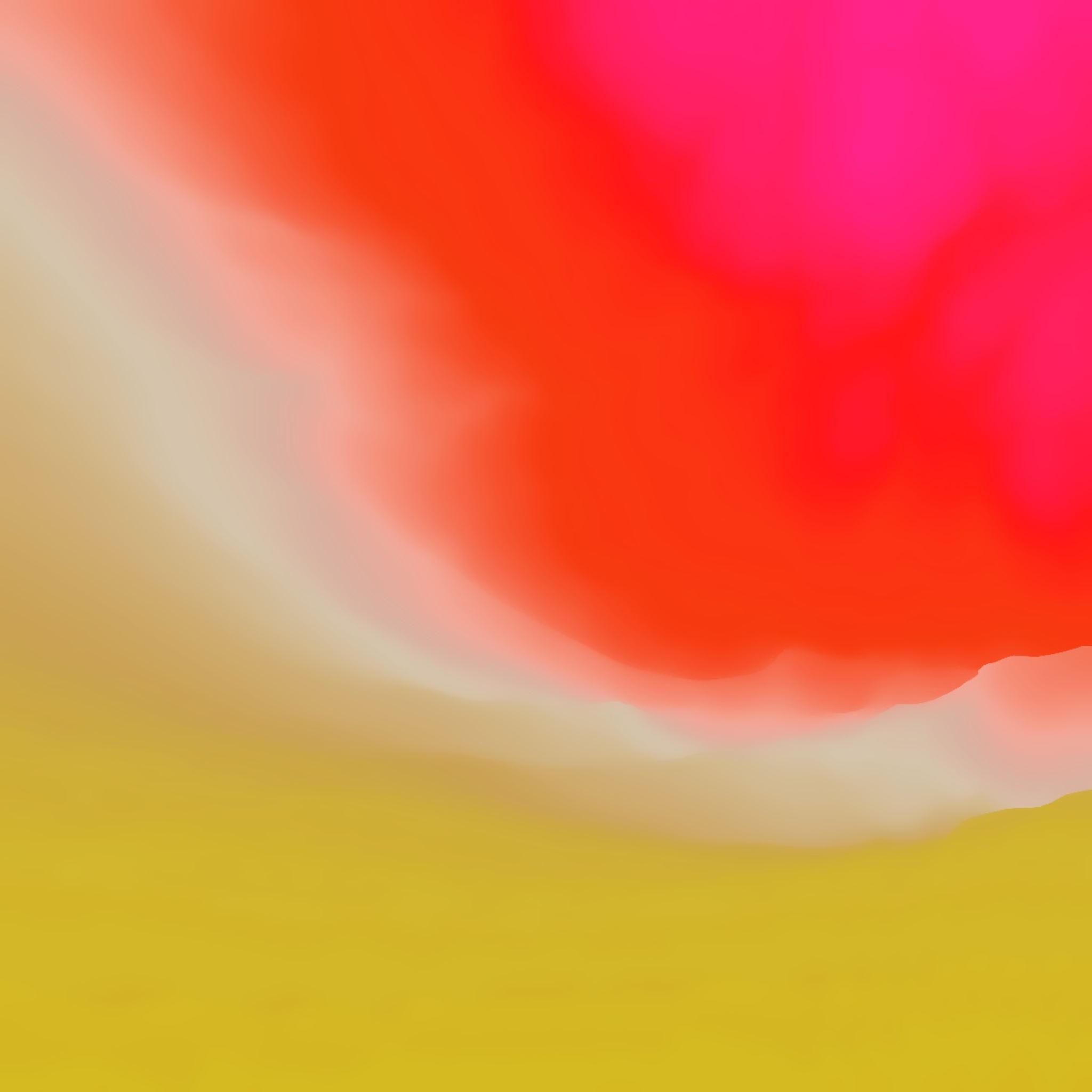 Anita and Me
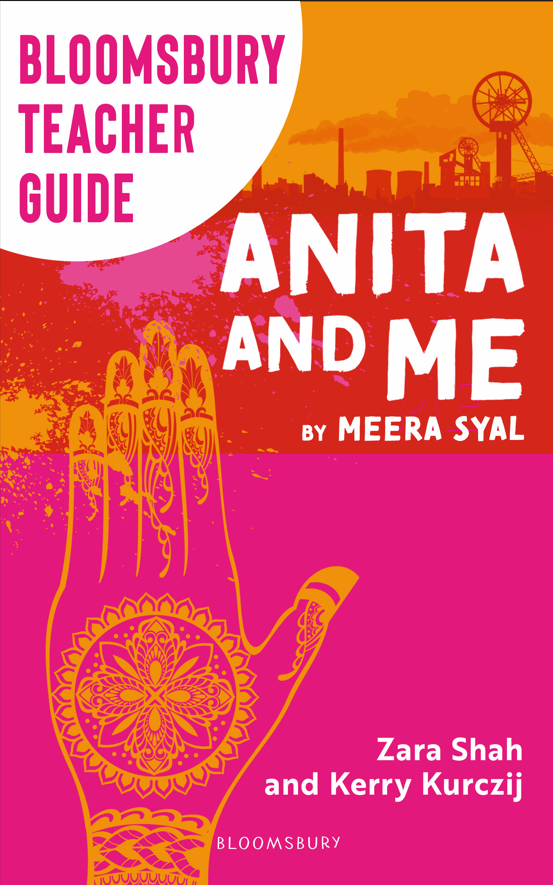 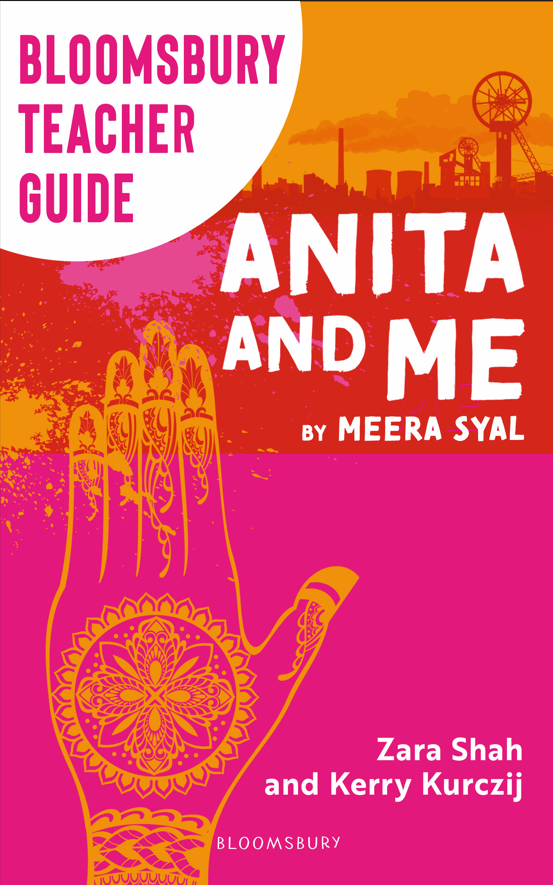 Chapter 13
Big Question
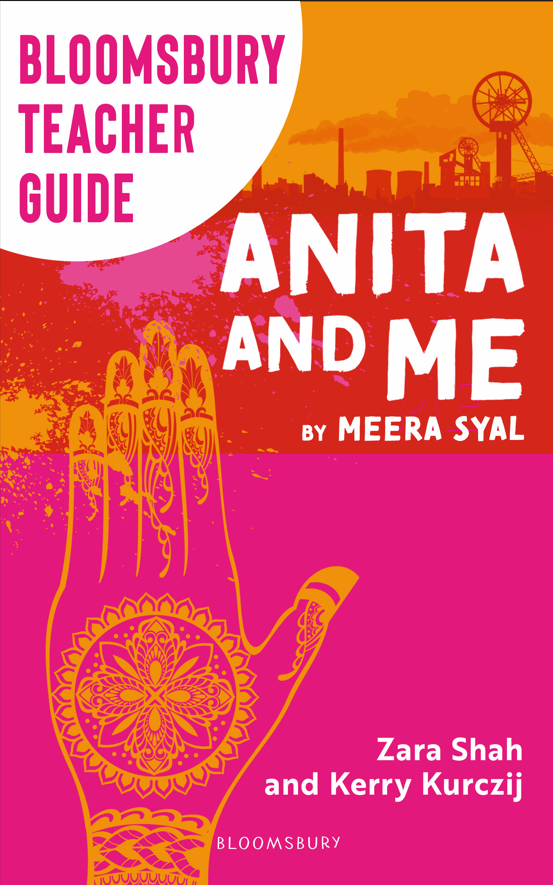 How does this chapter explore the different ways of finding belonging?
Chapter 13
Significant plot event:Tracey almost drowns on the eve of Meena’s eleven-plusKey quotation:‘My days as a yard member were over’ (p. 297)Key themes:ChangeBelongingNeglect, bullying and abuse
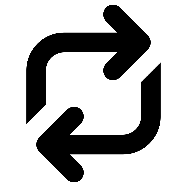 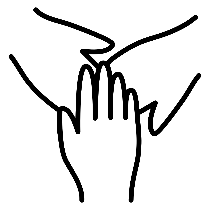 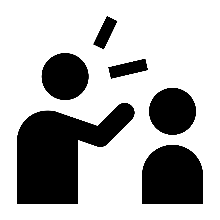 Chapter 13
What happens?

What effect does the construction of the motorway have on community life?
What might Meena’s reaction to learning that Anita is going out with Sam reveal about her?
What does Meena realise as she eavesdrops on her parents’ conversation?
What might Meena’s response to the harassment from Anita, Sam and Tracey reveal about her?
What might Tracey’s reaction to Sam and Anita having sex reveal about her own vulnerabilities?
Sum up your understanding of the chapter in no more than five sentences.
Social, Cultural and Historical Context
Urbanisation and changing landscape: ‘all those children who used to have lazy hours to fill after lessons were finished […] spent those same precious hours stuck in buses and cars, travelling from the new combined infants and junior school that had been built in the middle of the steadily growing Bartlett estate’ (p. 297); ‘Mrs Worrall told me about how the Bartlett estate had now spread as far as the edge of the cornfields and that ‘all these townies get on the bus to come and sniff our fresh air’ (p. 298).

Images reflective of the Manplan Project (1969): ‘Now the cornfields were the only stretch of land separating us from the ‘townies’’ (p. 299); ‘ They also did not seem to notice the brand new building that had sprung up next to the Big House’ (p. 301–2).
Add to your notes on context.
Extension: What is Syal’s message through this contextual links?
Vocabulary
Match the definition with the word on the left
Direct Instruction Point
Why do you think Syal creates an extended metaphor at this point in the text? Consider how Meena describes the ‘siege’ she has been put under by Sam and Anita as she endeavours to study for the eleven-plus.

‘my two weeks of revision for the eleven-plus became a fourteen day siege’ (p. 304)
‘started with catcalls’ (p. 304)
‘Then came the stones’ (p. 304)
‘a shower of pebbles would land on my books’ (p. 304)
‘Then came the notes’ (p. 304)
‘If the notes had been obviously threatening [...] I would have taken action’ (p. 305)
‘I knew they were merely the first course of some showdown [...] And naturally when it came, it took me by surprise’ (p. 305).
Direct Instruction Point
Why do you think Syal creates an extended metaphor at this point in the text? Consider how Meena describes the ‘siege’ she has been put under by Sam and Anita as she endeavours to study for the eleven-plus.
Example Response:

Syal creates this extended metaphor, which is also an allusion to a famous rhetorical speech, to emphasise the monumental significance and ongoing nature of the resistance/attack she receives from Anita and Sam. This is done not only to cause her distress, but to obstruct her progress for the eleven-plus, the result of which could provide her with opportunities and lead to her eventual social mobility, something Anita and Sam cannot have.
Structure
Why has Syal chosen to begin and end with this focus on Meena as an independent figure, making her own decisions?
How does this herald a new beginning for Meena and in what ways?
Character Development
Meena

Key quotation:

‘this is what I realised [...] I was content. I had absorbed Nanima’s absence and Robert’s departure like rain on parched earth, drew it in deep and drank from it. I now knew I was not a bad girl, a mixed-up girl, a girl with no name or no place’ (p. 303).
The reader witnesses the completion of Meena's metamorphosis in this chapter. To what extent do you agree?
Character Development
Tracey

Key quotations:

‘On closer inspection, the thin white figure was Tracey [...] now she was nothing less than transparent [...] her body a cobweb hung out on bones’ (p. 300)
‘She just stared at me’ (p. 300)
‘beyond social niceties’ (p. 300).
Syal uses Tracey to show us loss of innocence, breaking of spirit and the impact of social pressures on the most vulnerable. To what extent do you agree?
Character Development
Sam

Key quotation:

Sam grabbed me by the wrists and I sucked in air and held it. ‘When I said them,’ he rasped, ‘I never meant you, Meena! It was all the others, not yow!’ (p. 313).
Syal draws our attention to the destructive impact that divisive and xenophobic narratives can have on the impressionable. To what extent do you agree?
Extract Analysis
'Quick!' Tracey pleaded. She has stopped crying but was trembling... Why had Tracey called for me?...I Have An Exam Tomorrow, Tomorrow...' (p. 310)
Topic Sentence Scaffolds


Syal creates tension using:

dialogue
dynamic verbs
rhetorical questions offering internal perspective
deliberately non-standard punctuation.
How does Syal use language to develop the tension in this extract from chapter 13?
Example Response
How does Syal use language to develop the tension in this extract from chapter 13?
When Tracey 'plead[s]' with Meena, it is clear Syal wants to position the reader to share her desperation and fear: something is dreadfully wrong. Her exclamative 'Quick!' awakens something in Meena and the tense atmosphere increases: the reader is positioned to wonder if it is Anita who is in danger, and, if so, whether Meena will help her. Our protagonist is clearly feeling torn: something is pulling her to follow Tracey, but Syal skillfully uses the repetition of 'Tomorrow' and the unusual punctuation here to remind the reader what Meena's priority really should be. This further amplifies the tension they feel as they empathise with their protagonist's plight and impossible choice.